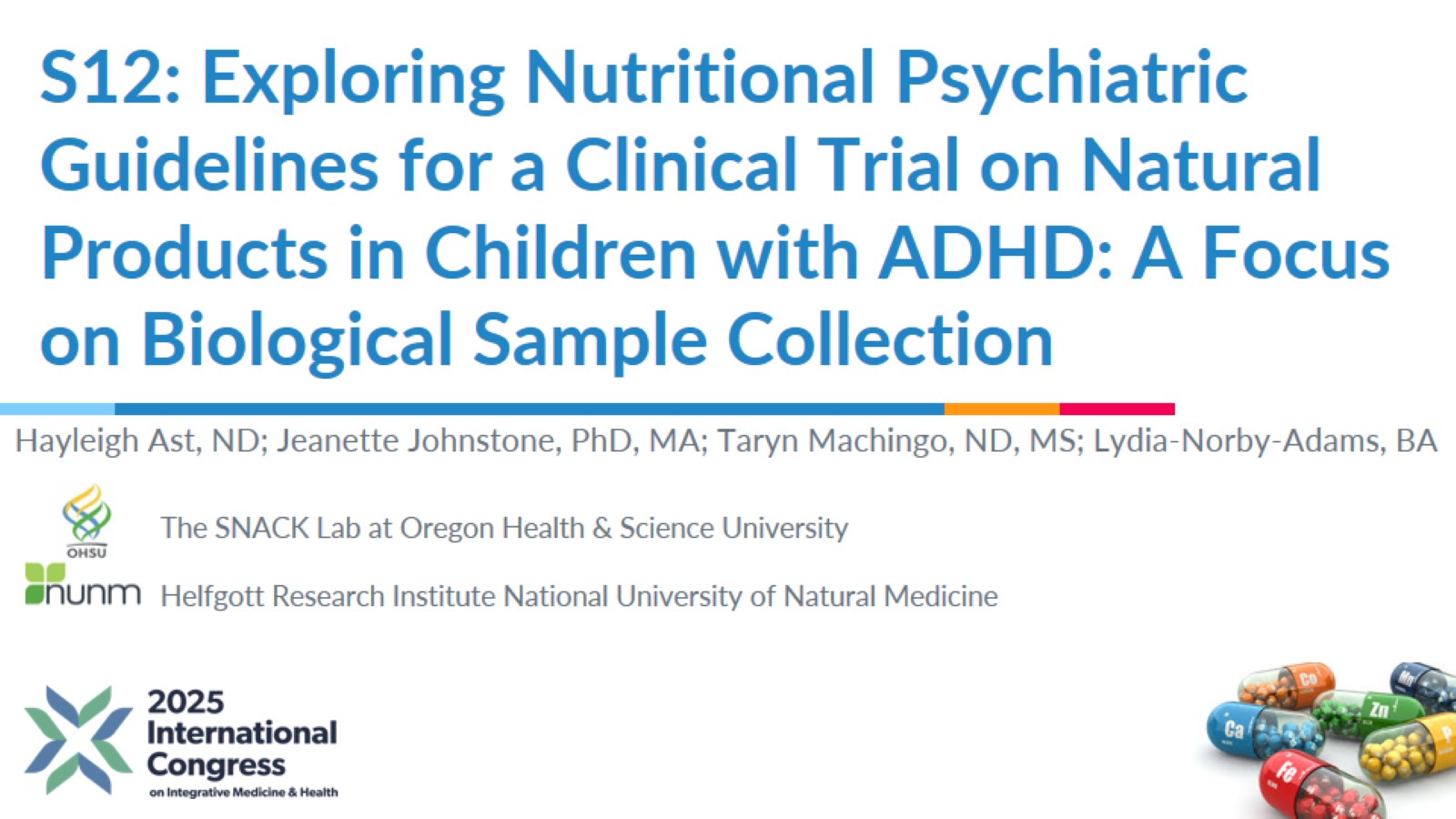 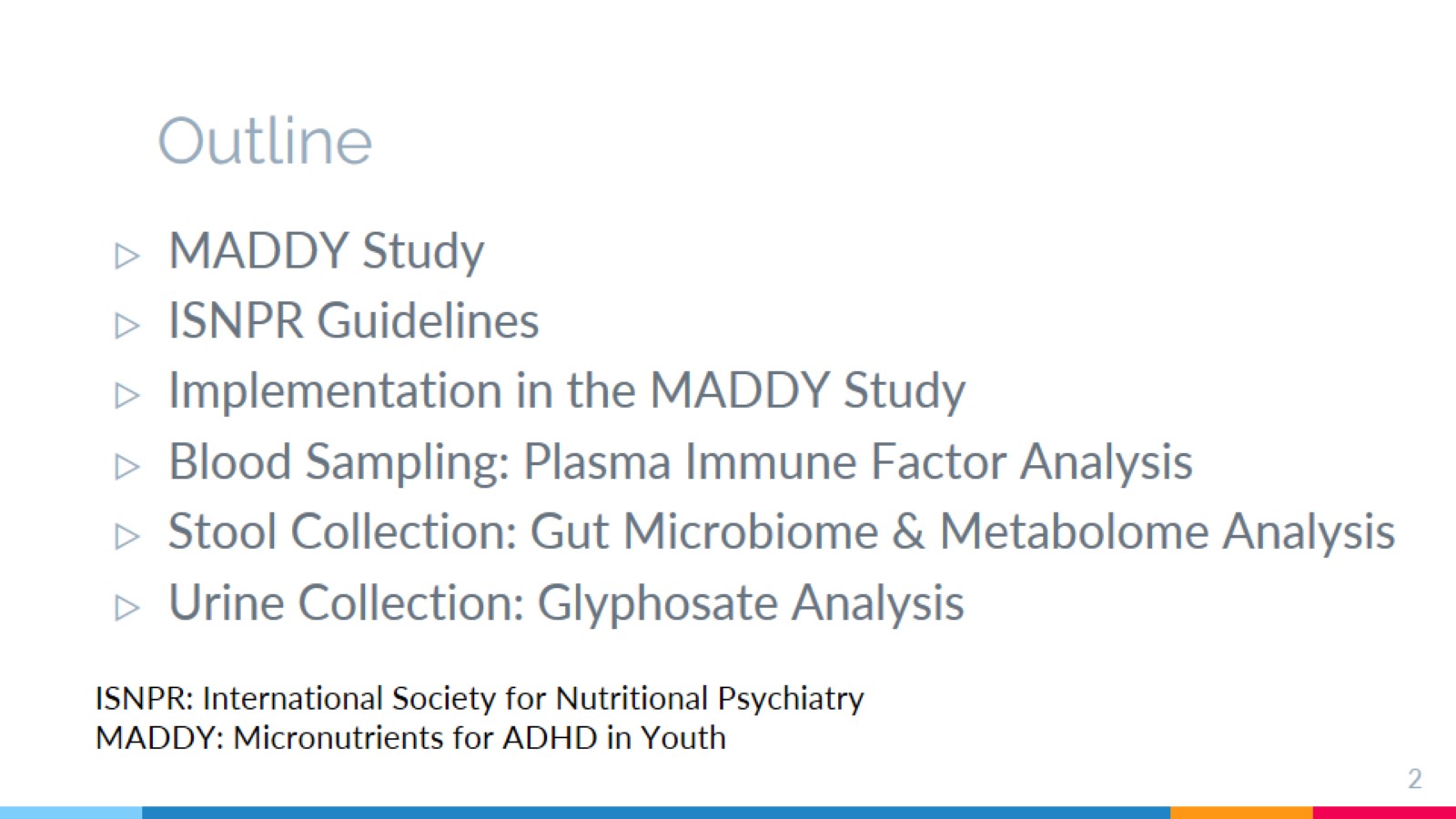 Outline
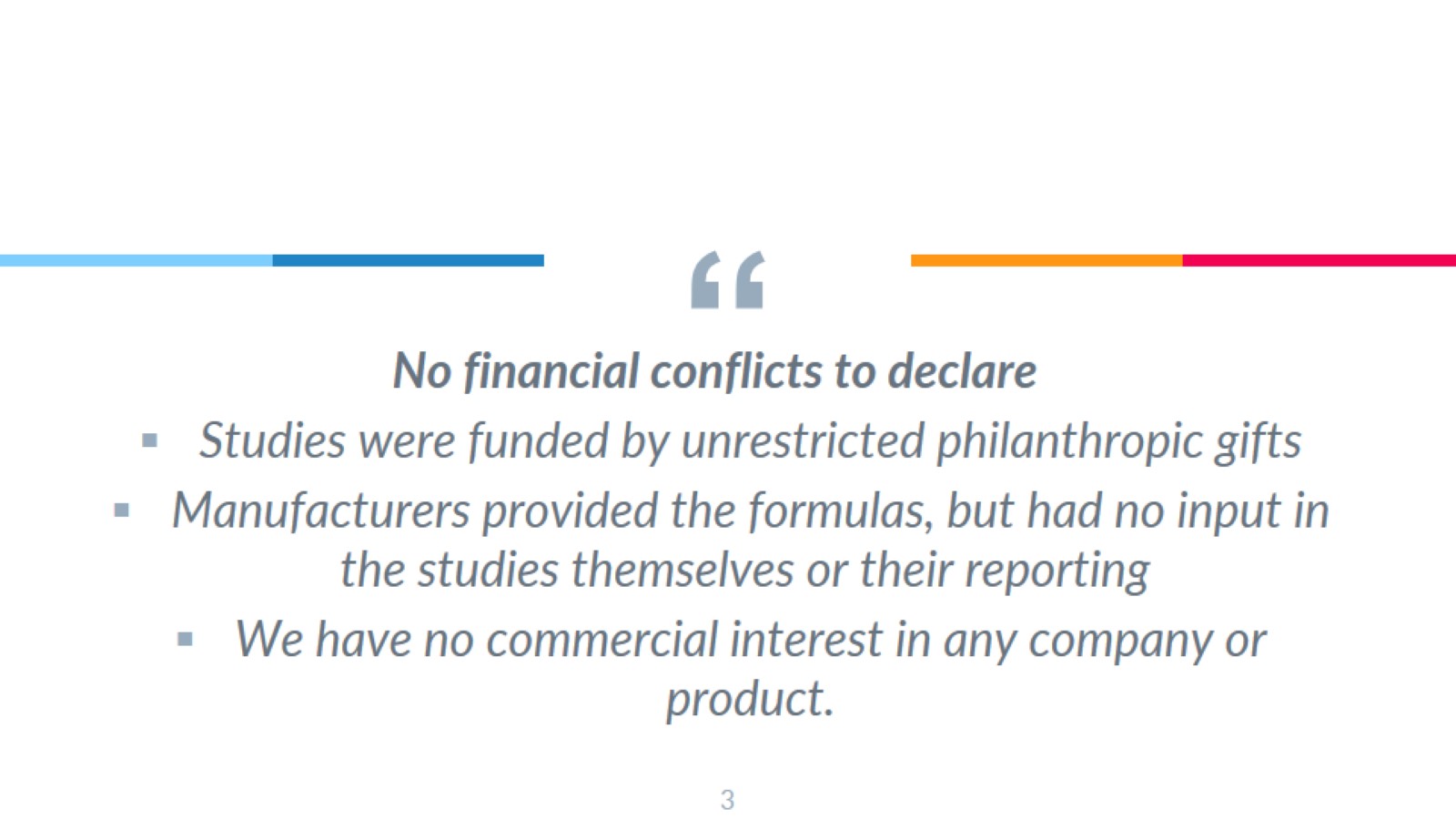 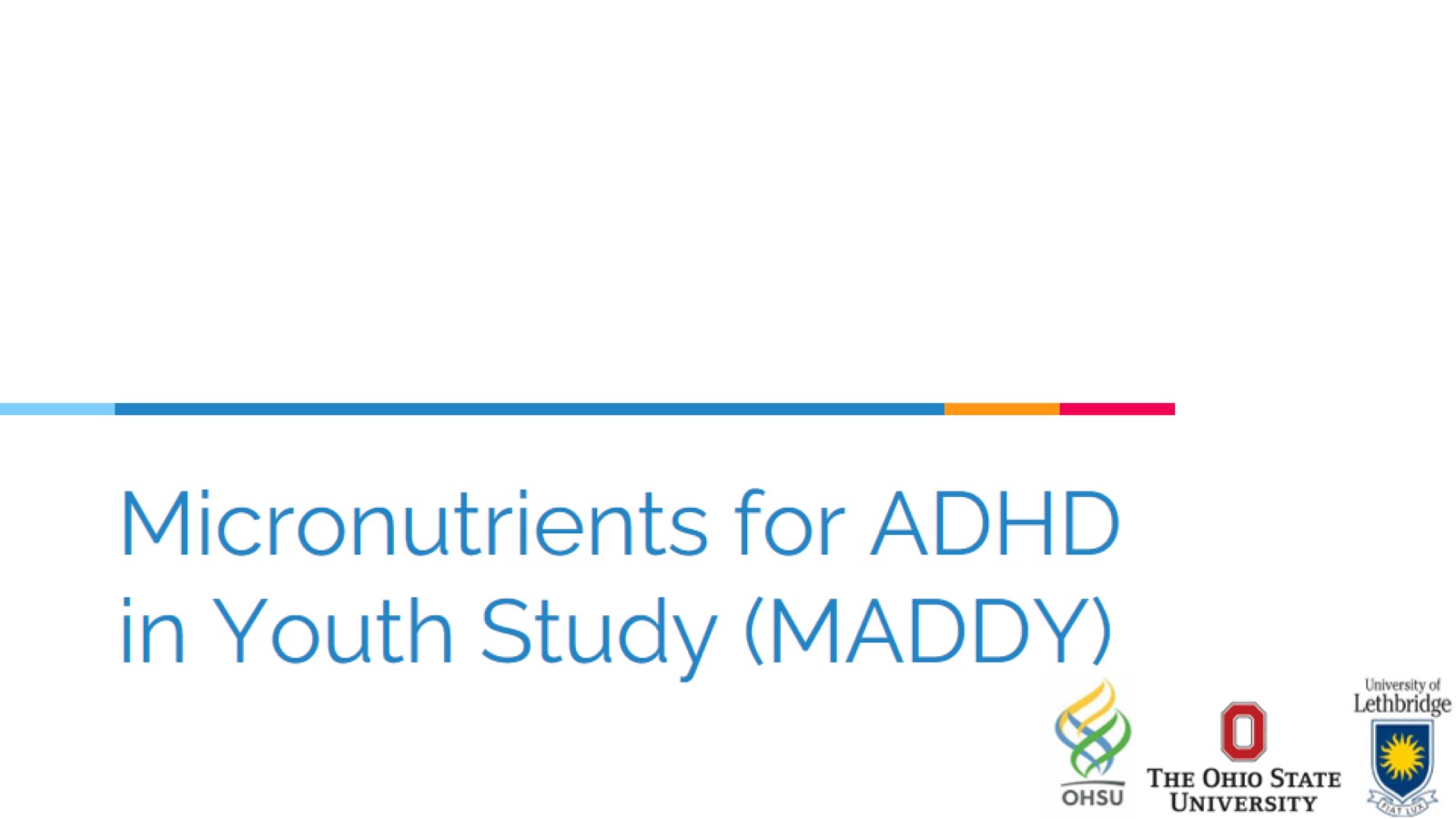 Micronutrients for ADHD in Youth Study (MADDY)
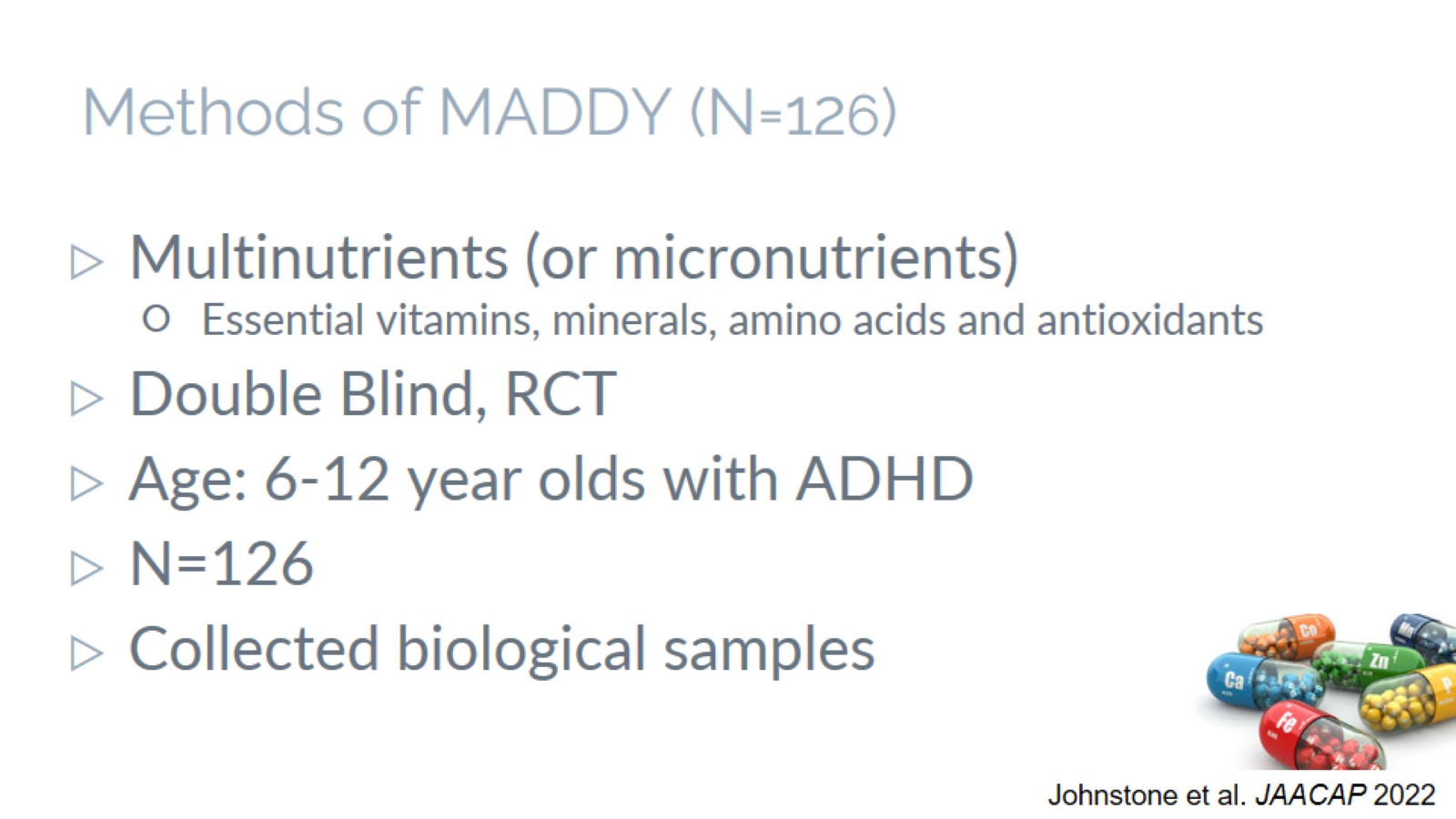 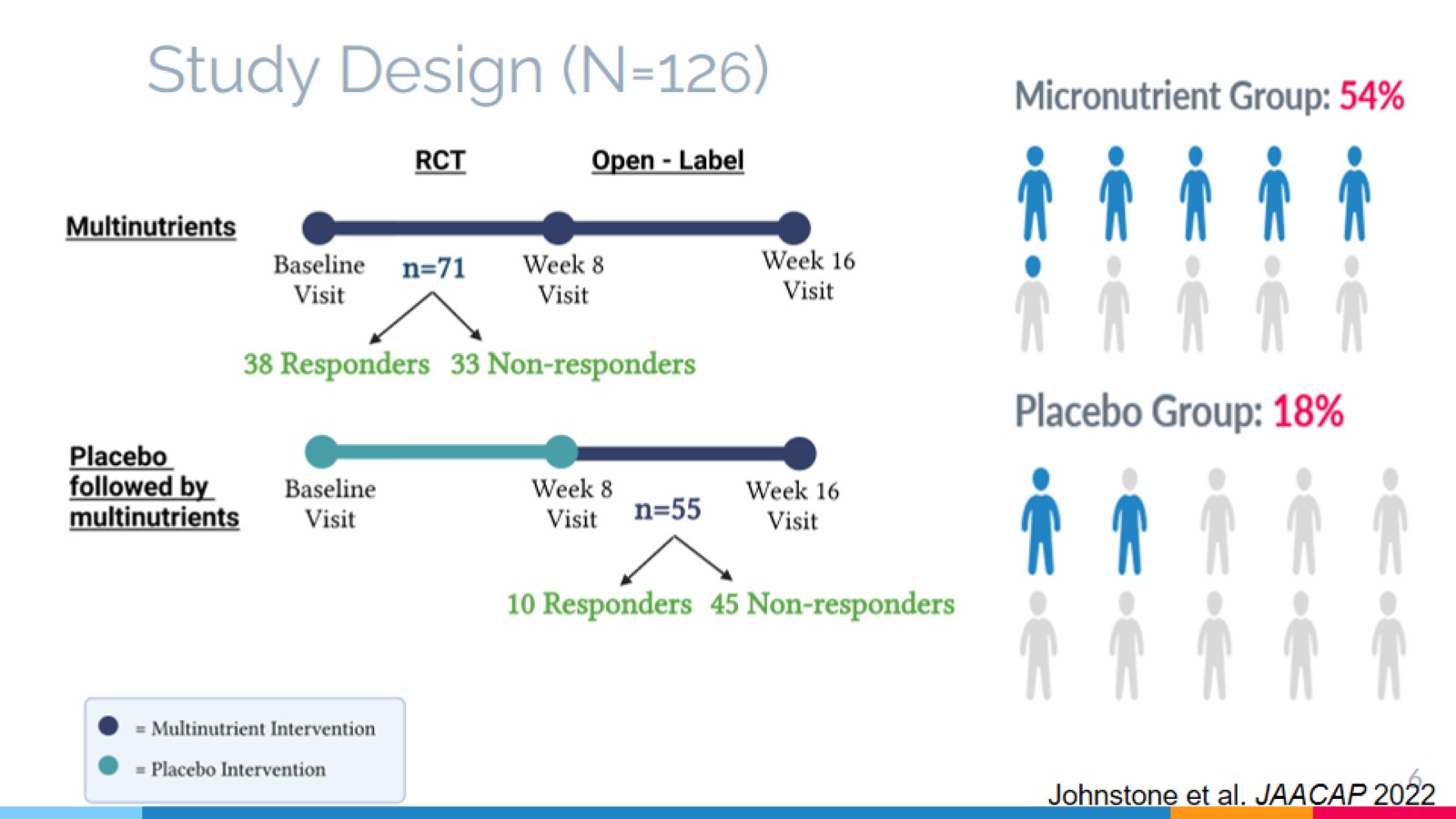 Study Design (N=126)
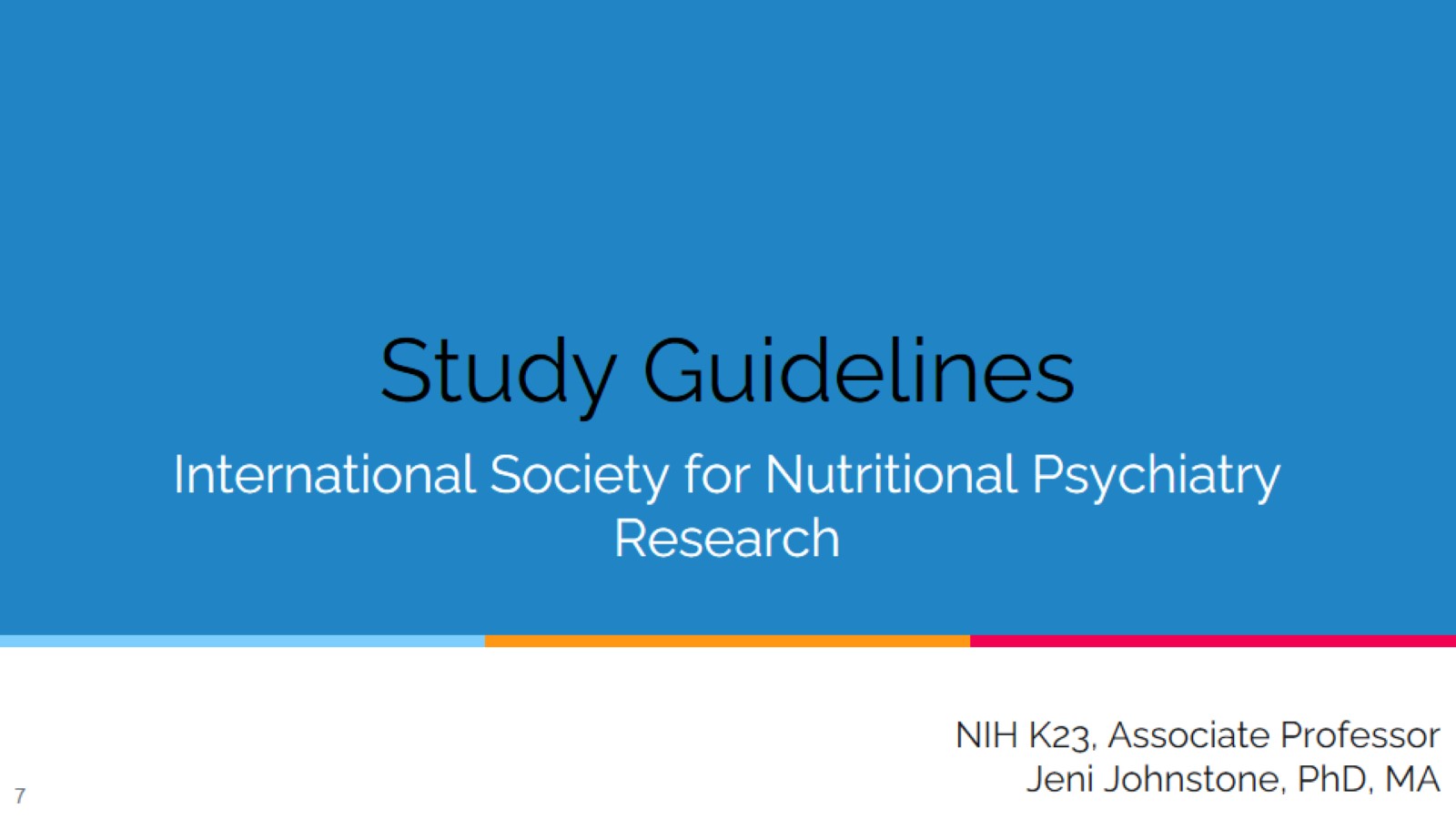 Study Guidelines
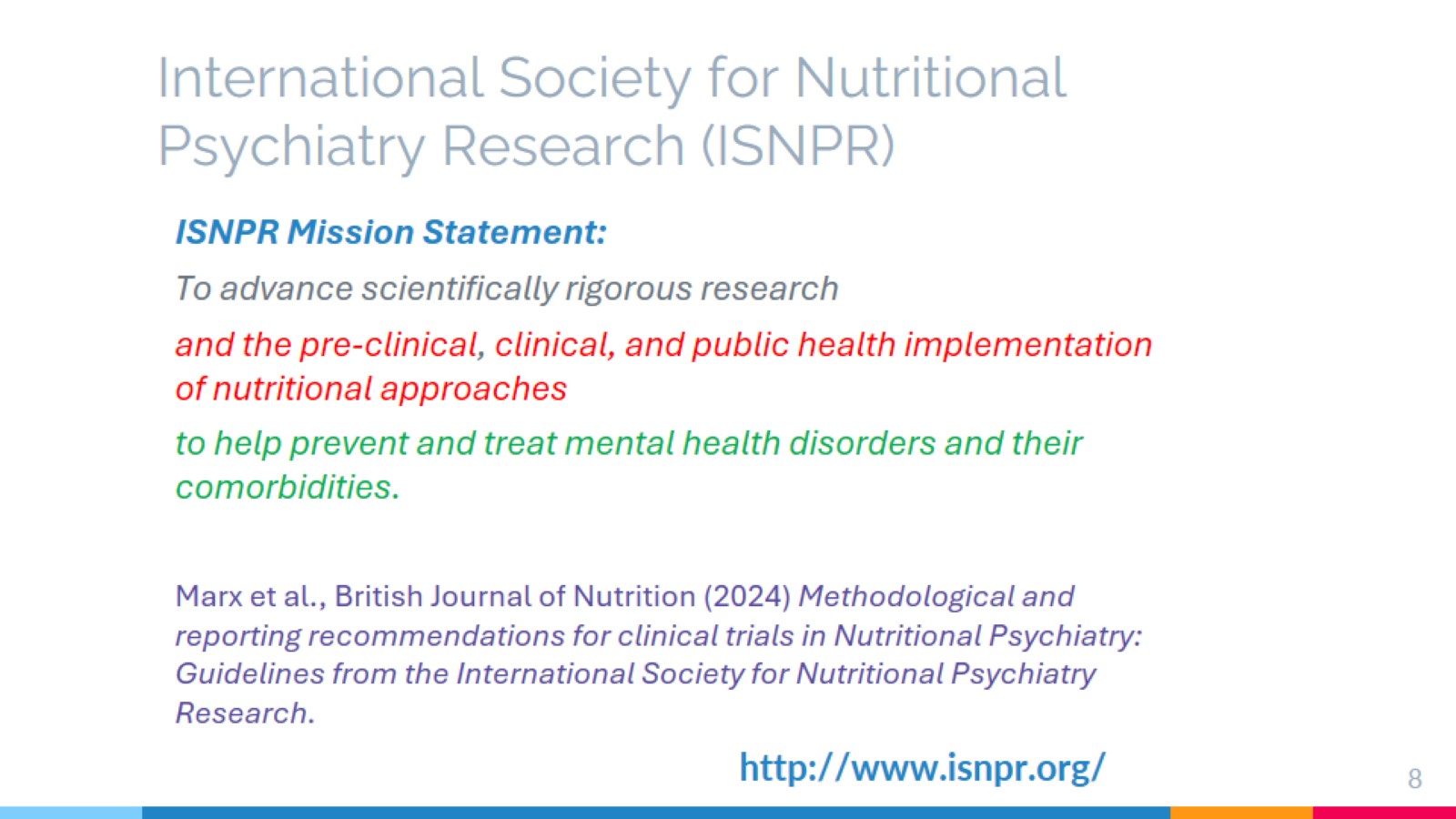 International Society for Nutritional Psychiatry Research (ISNPR)
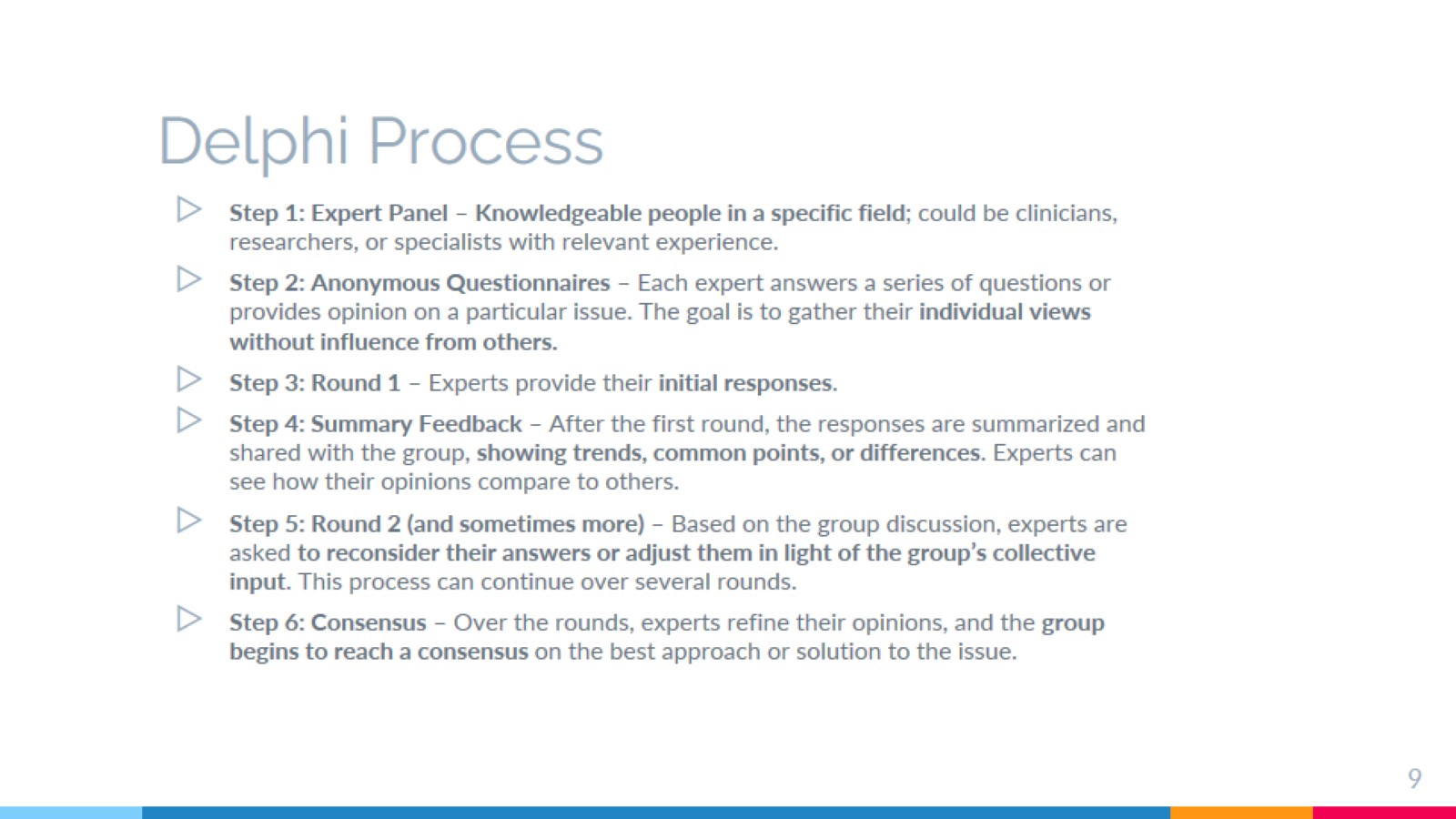 Delphi Process
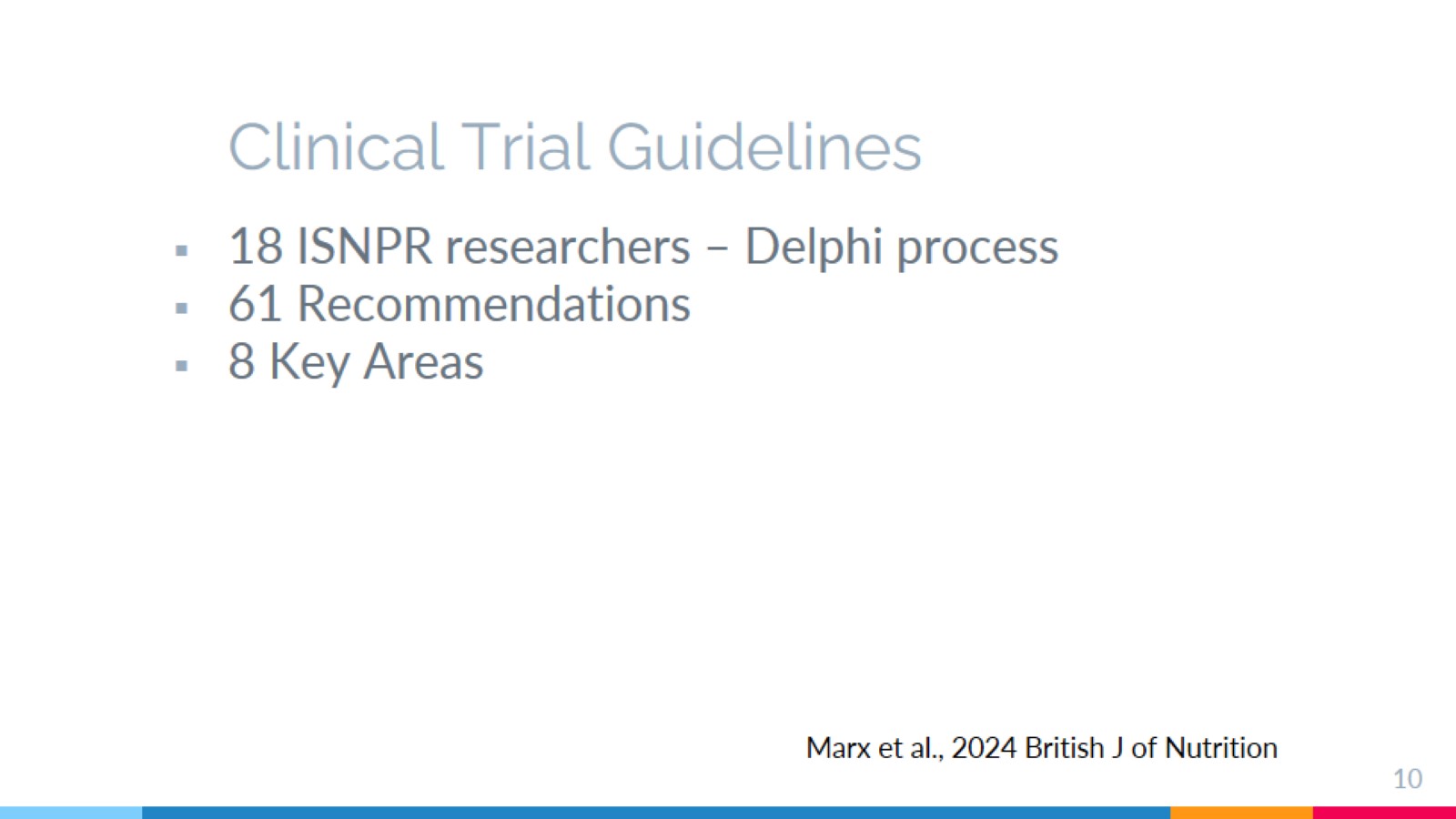 Clinical Trial Guidelines
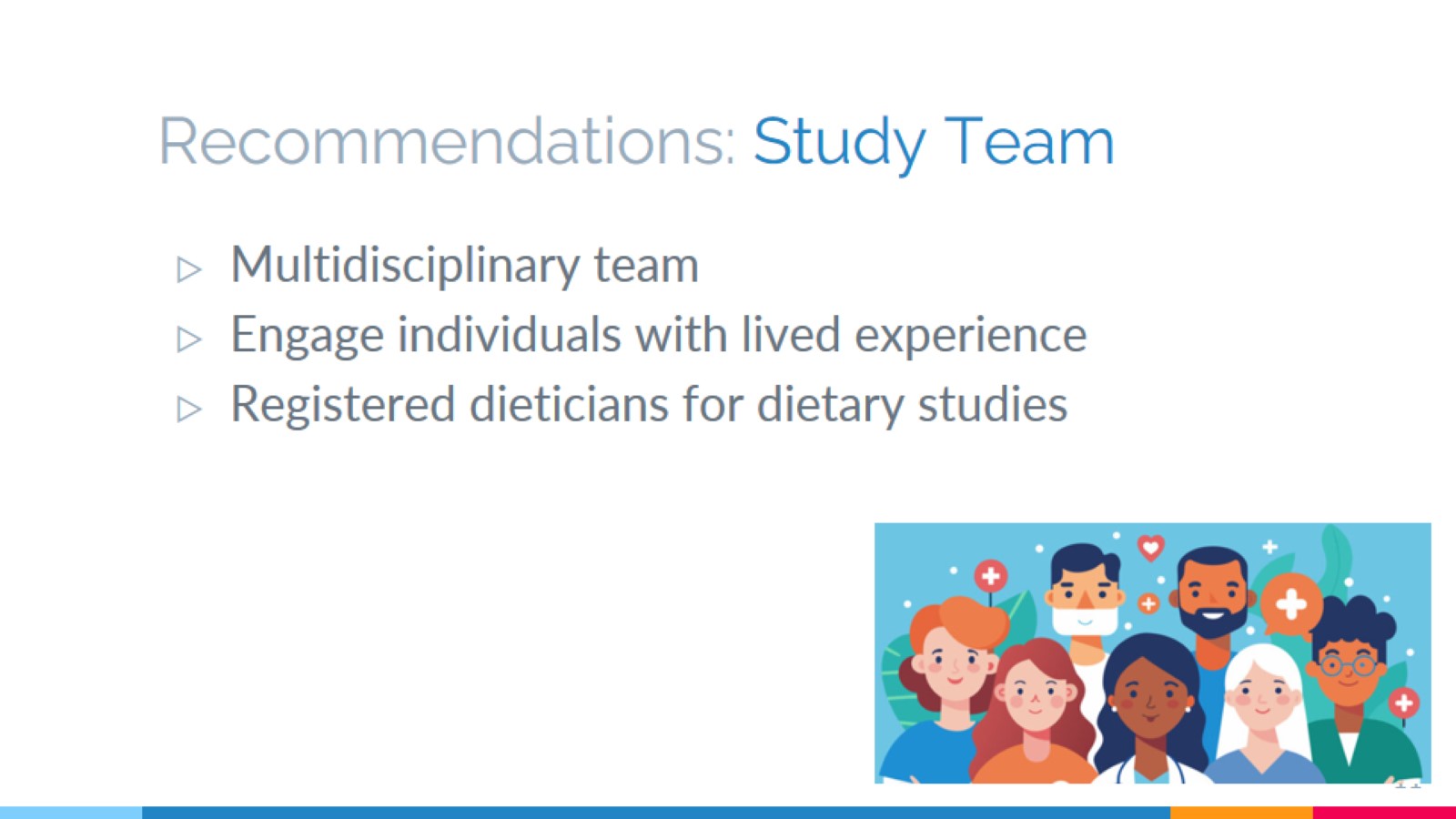 Recommendations: Study Team
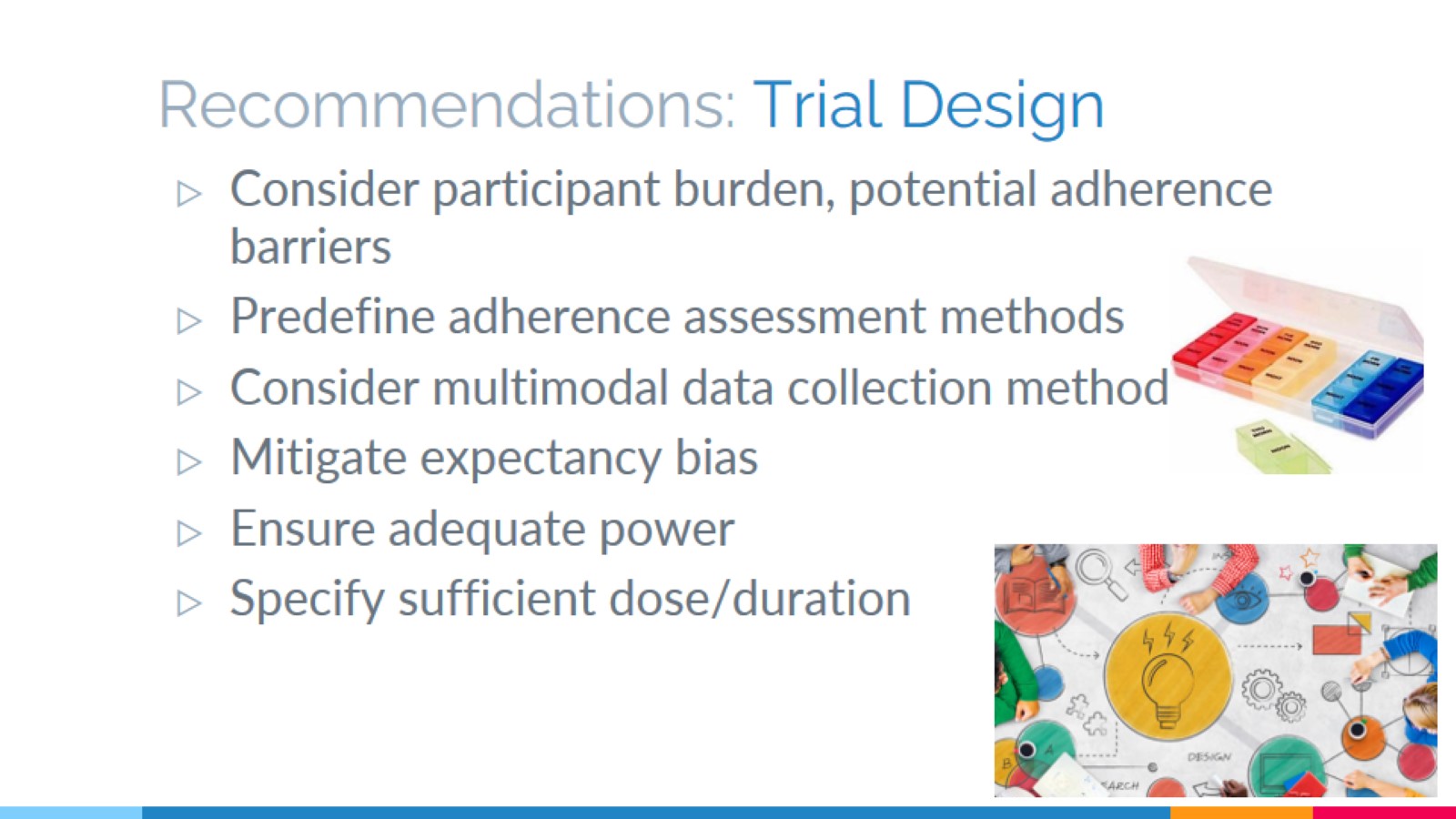 Recommendations: Trial Design
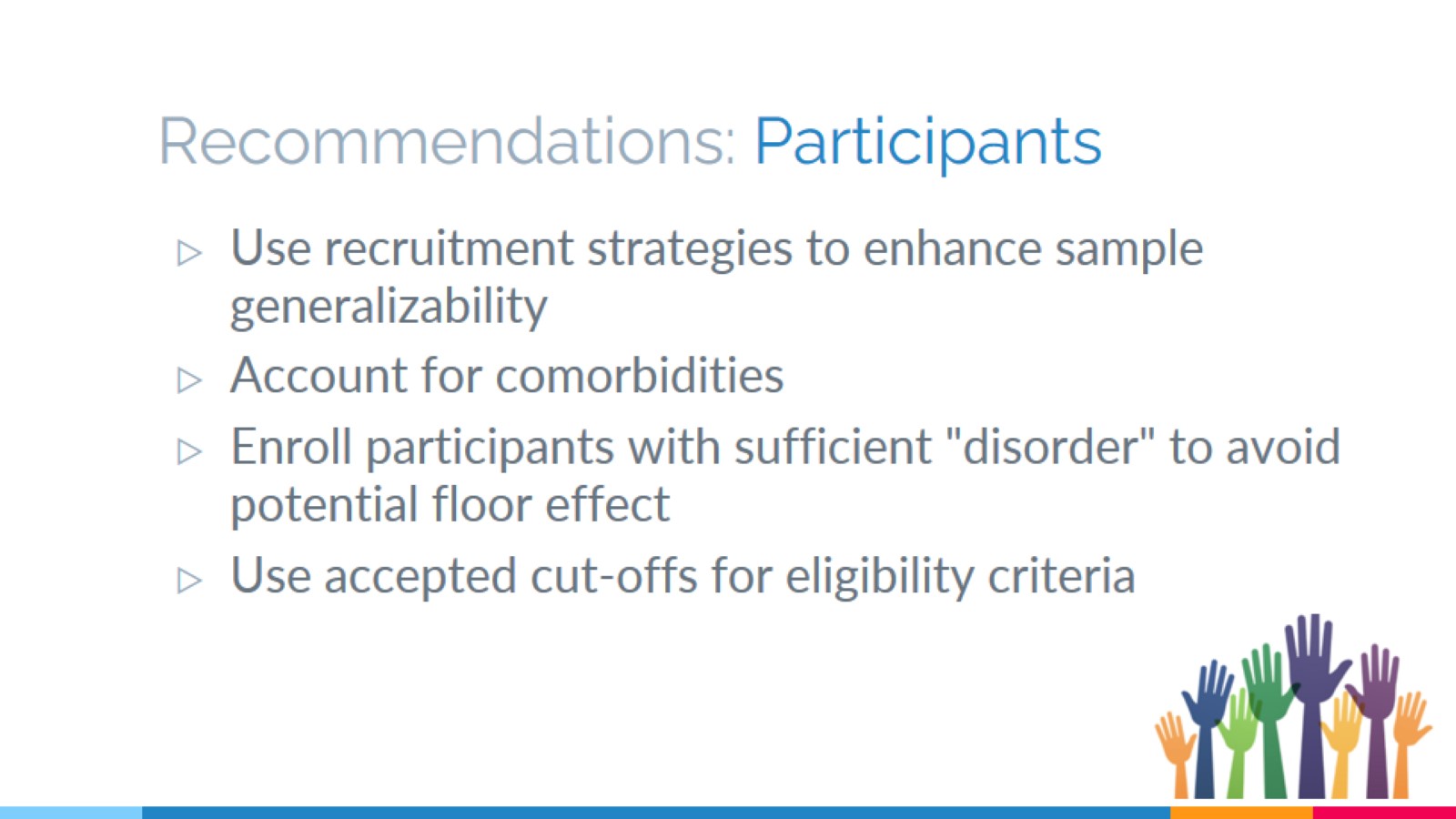 Recommendations: Participants
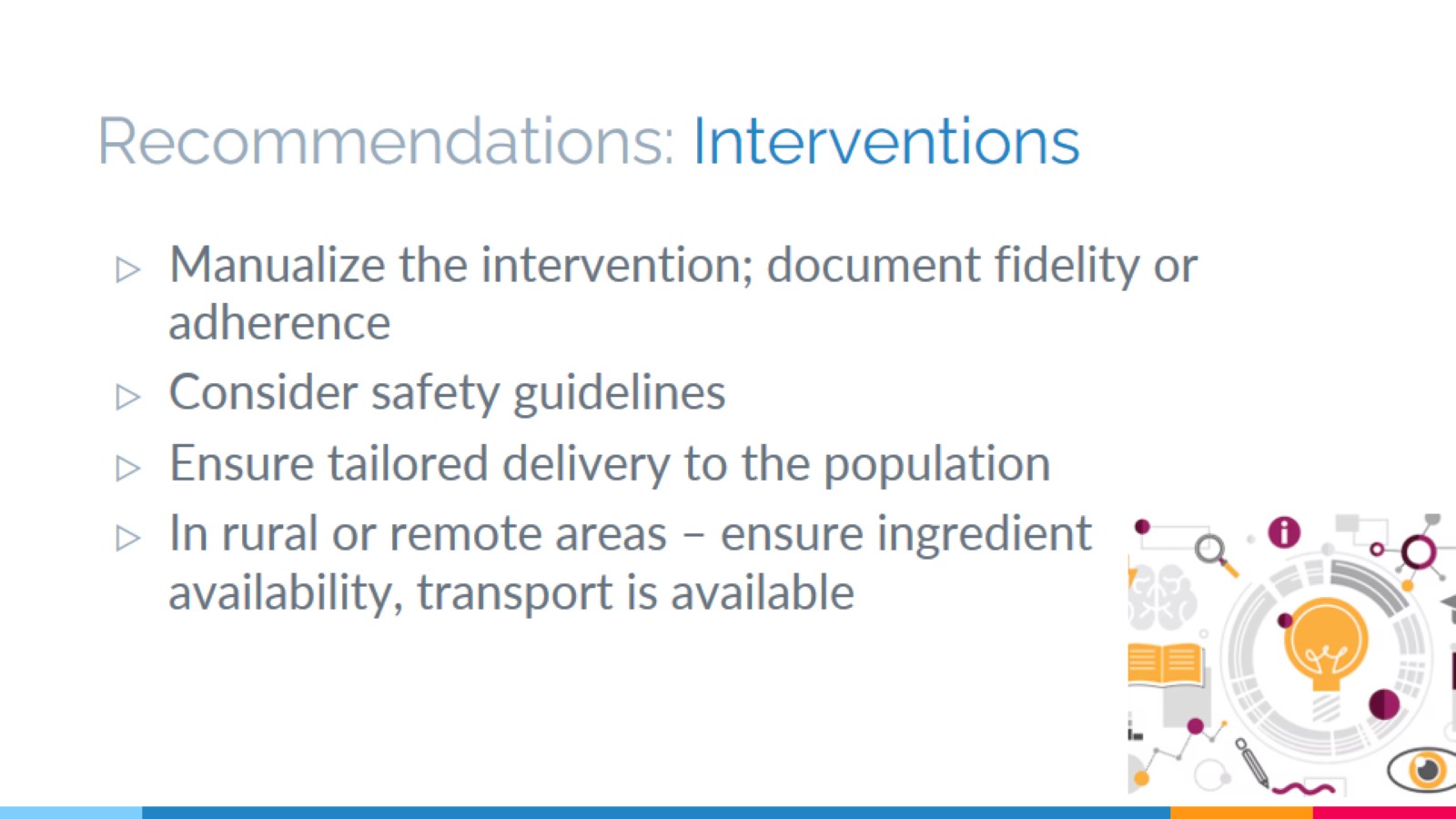 Recommendations: Interventions
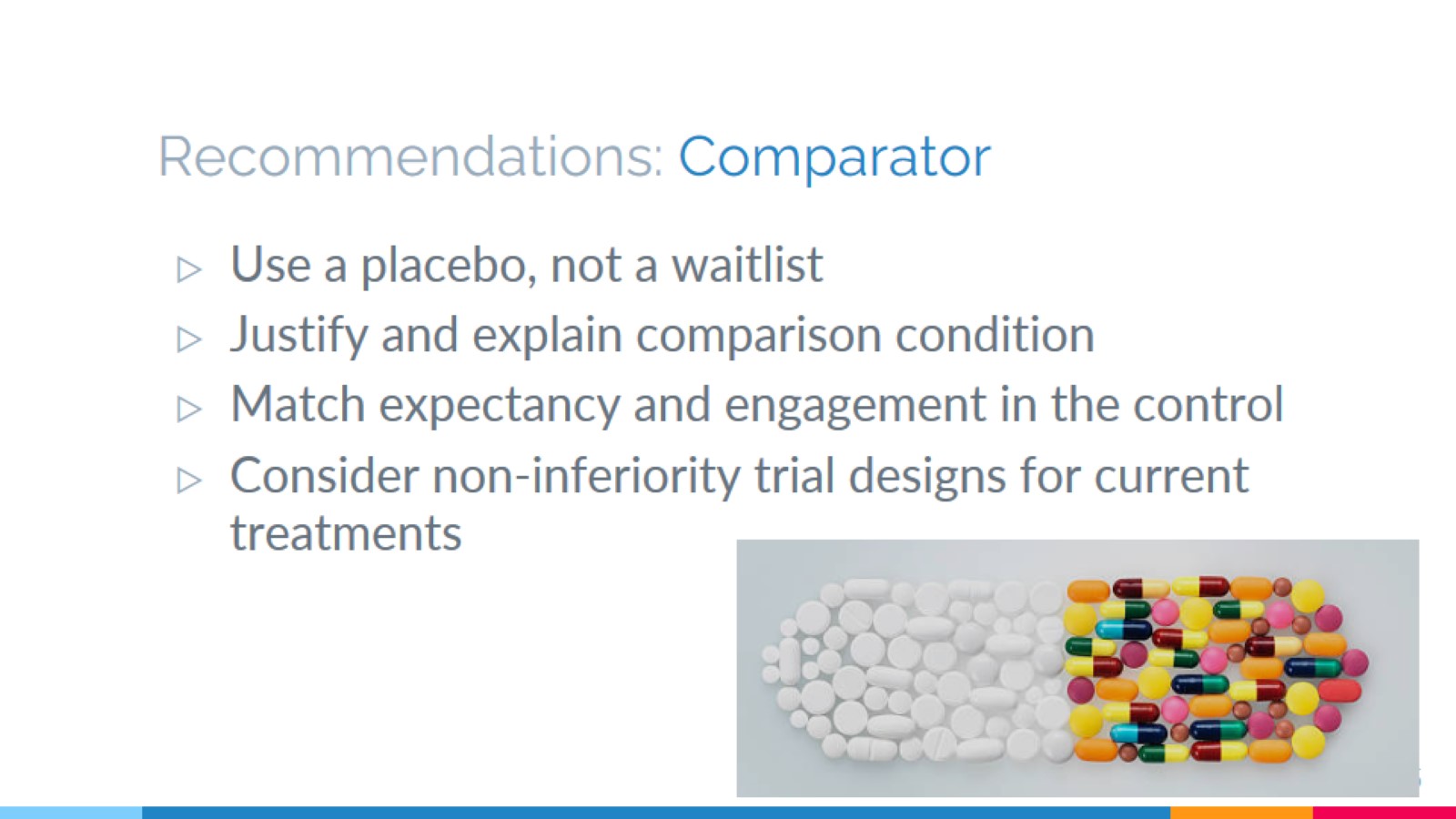 Recommendations: Comparator
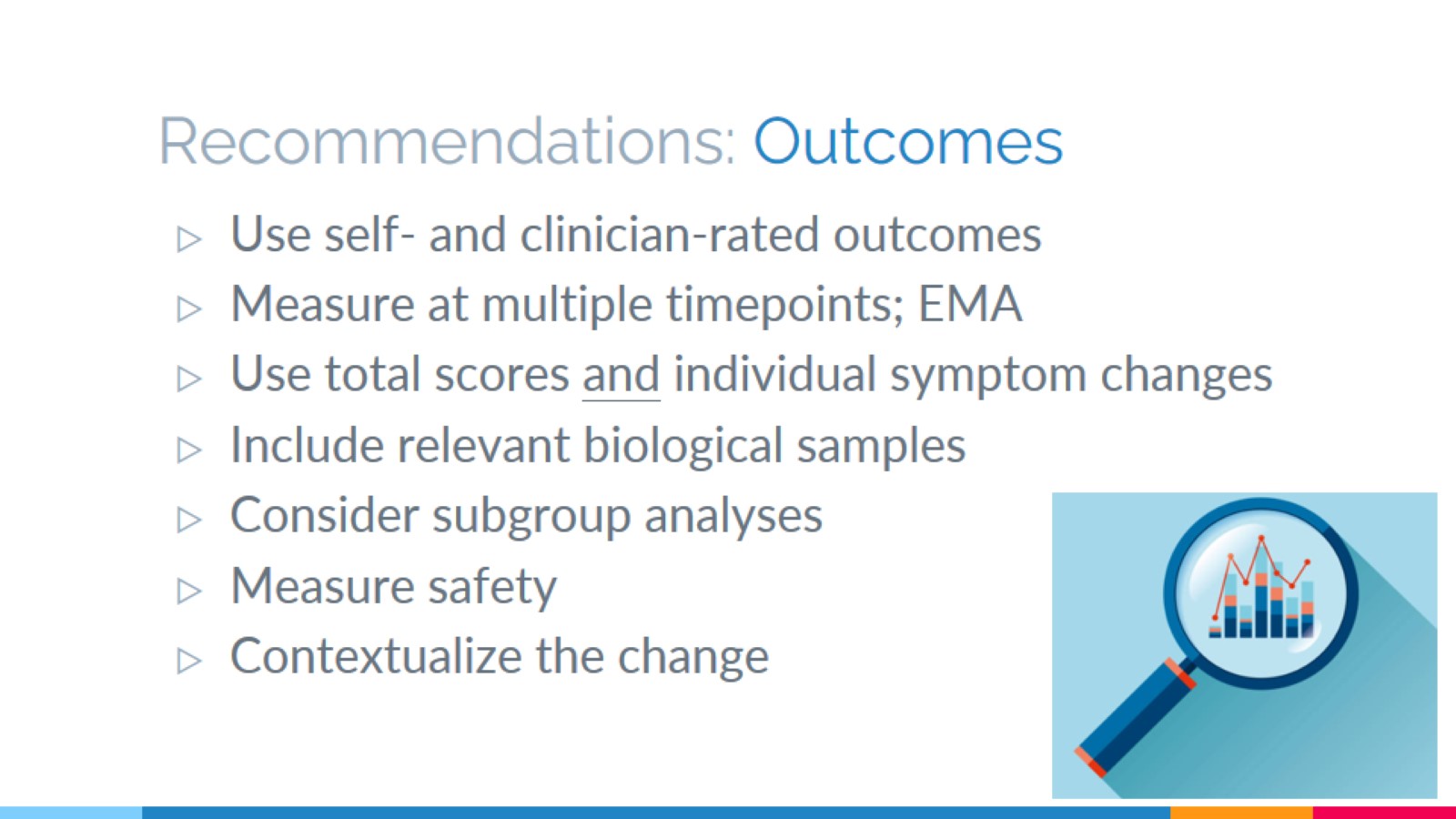 Recommendations: Outcomes
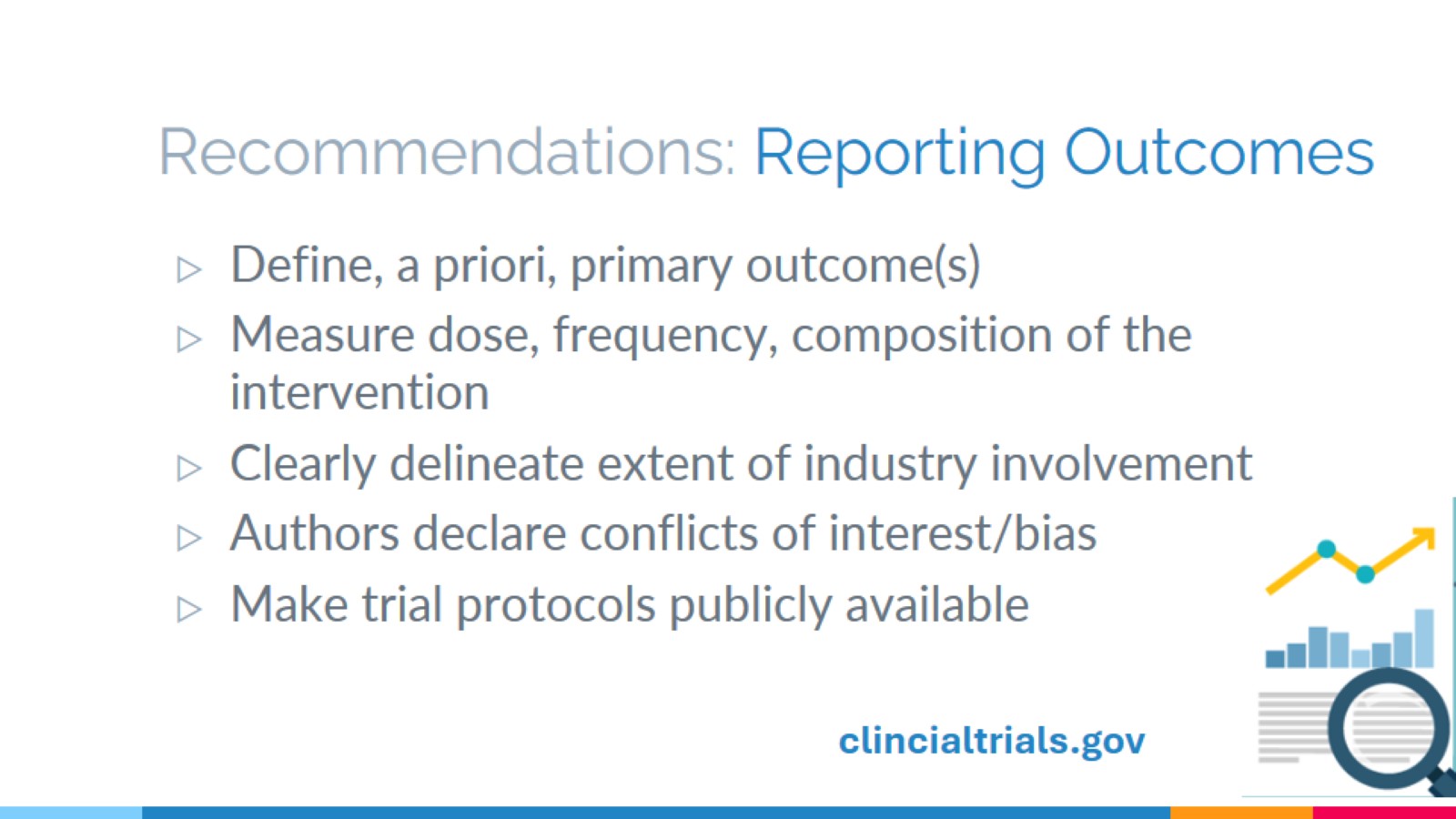 Recommendations: Reporting Outcomes
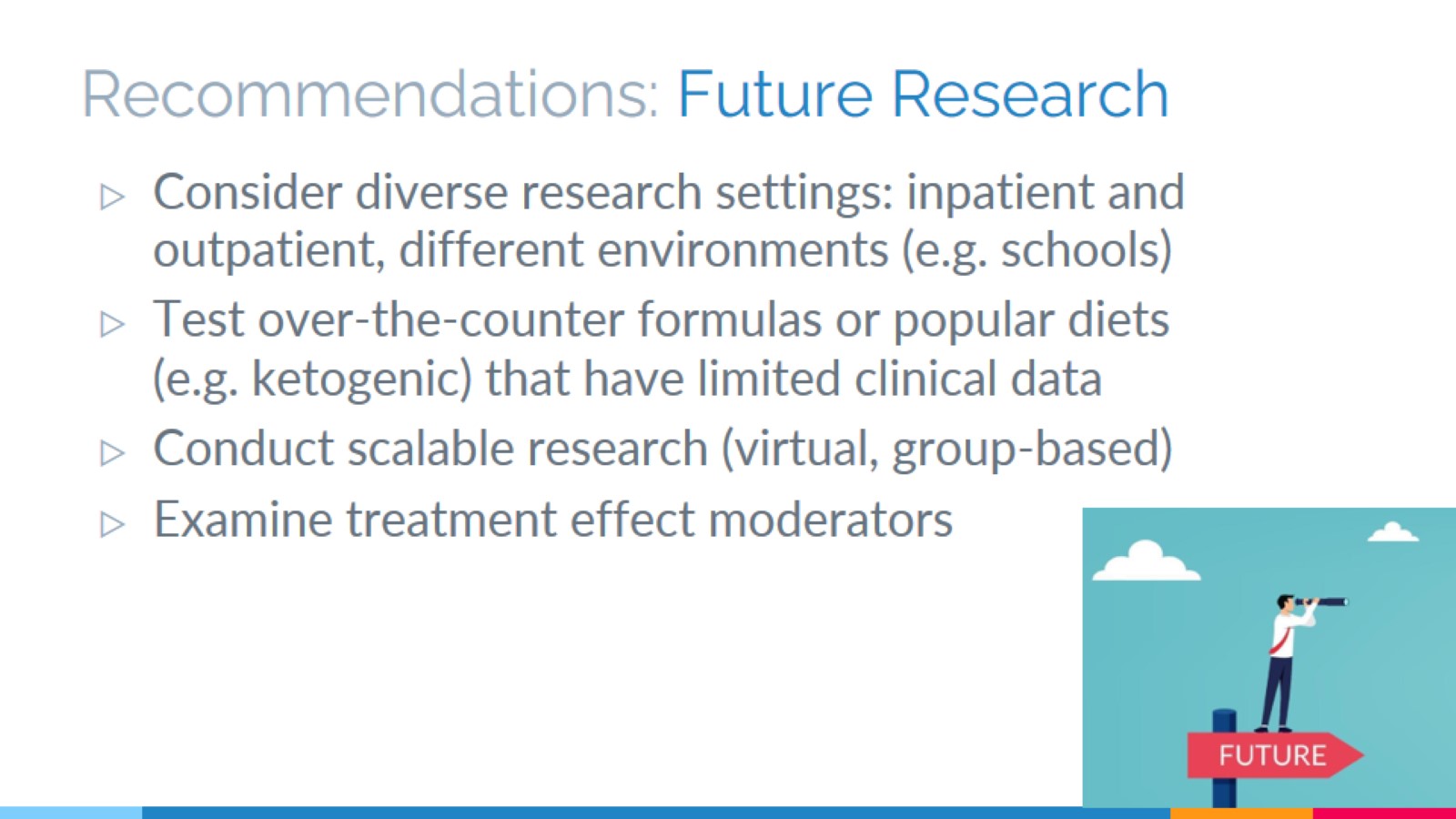 Recommendations: Future Research
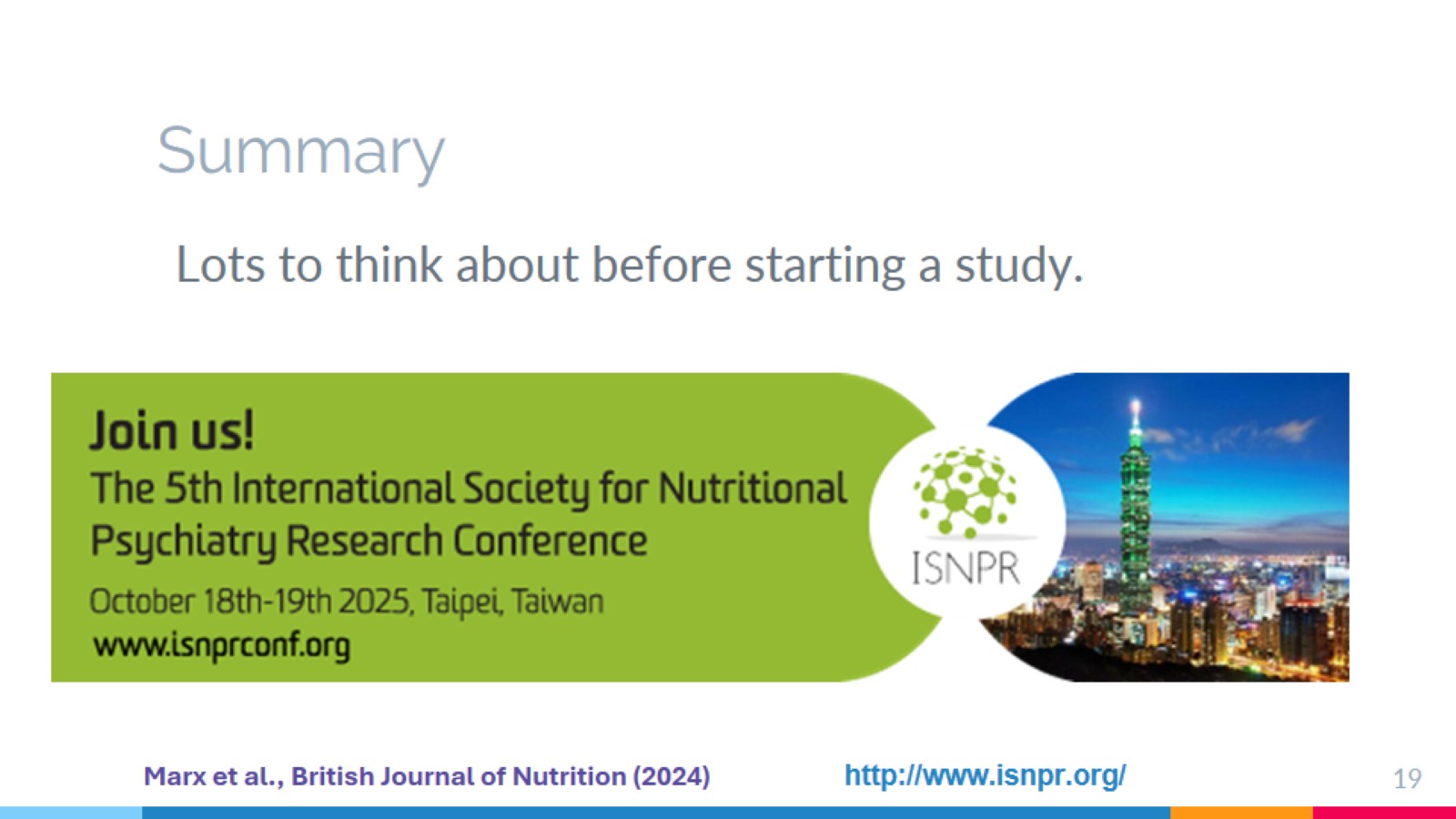 Summary
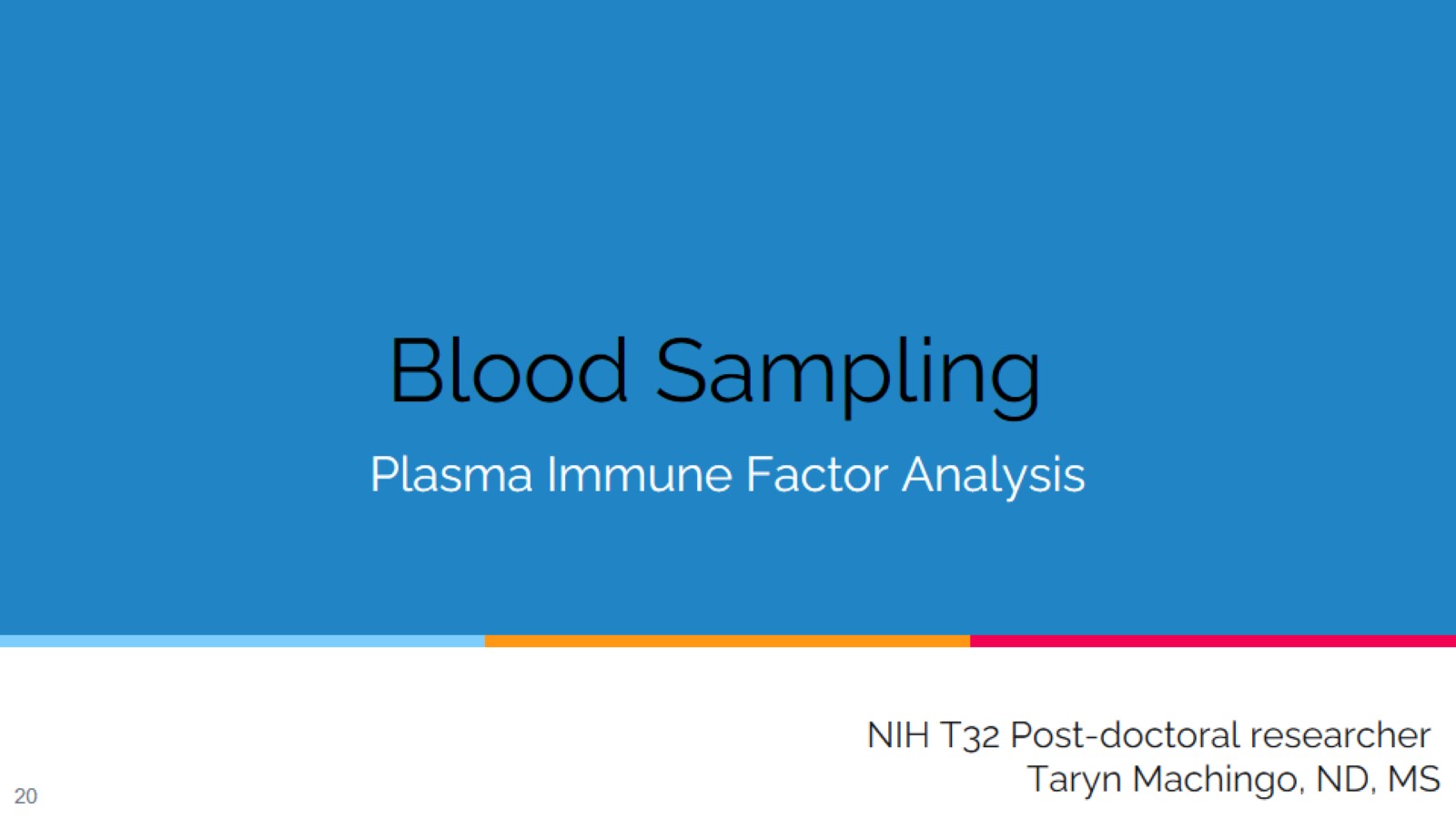 Blood Sampling
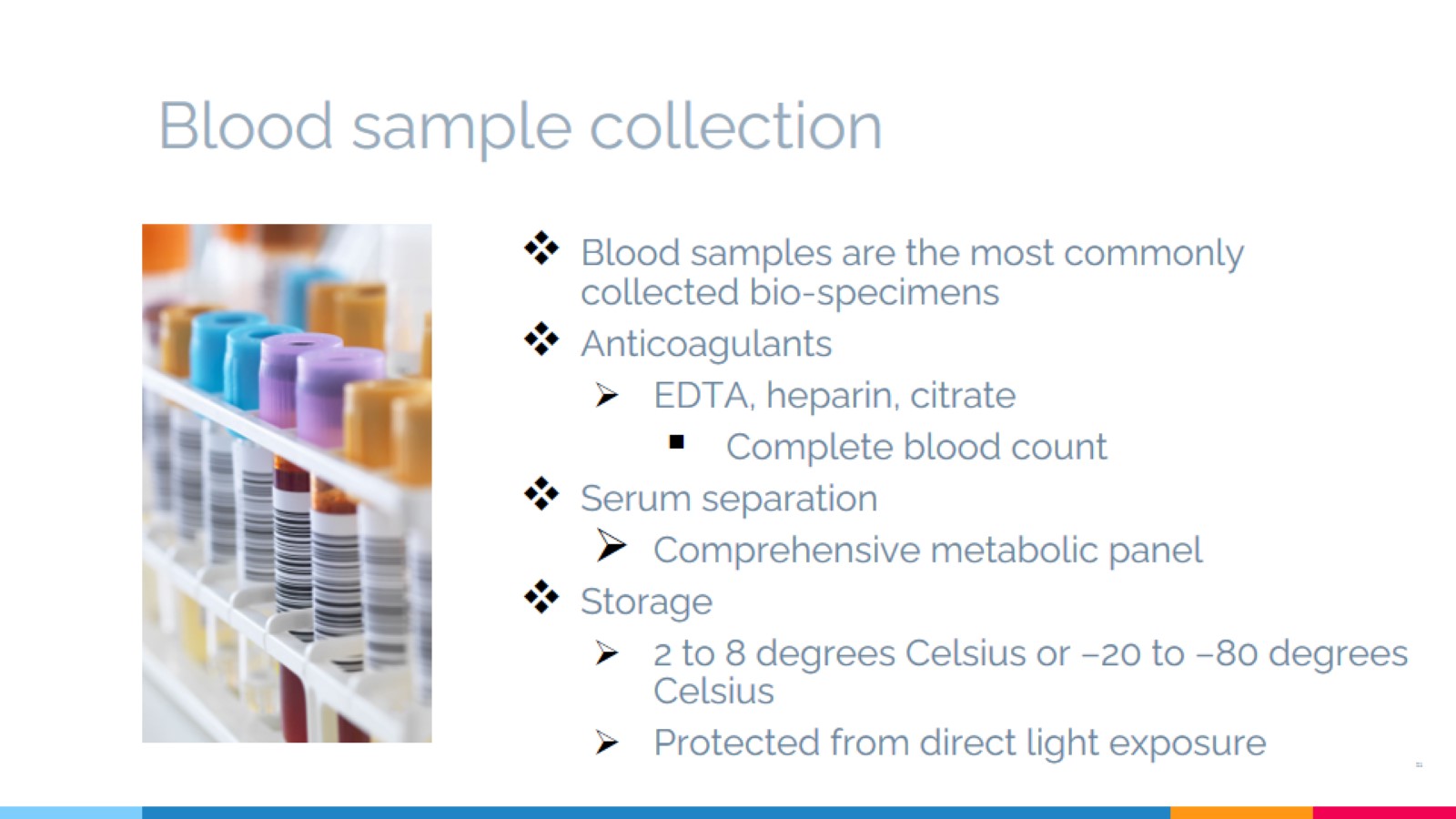 Blood sample collection
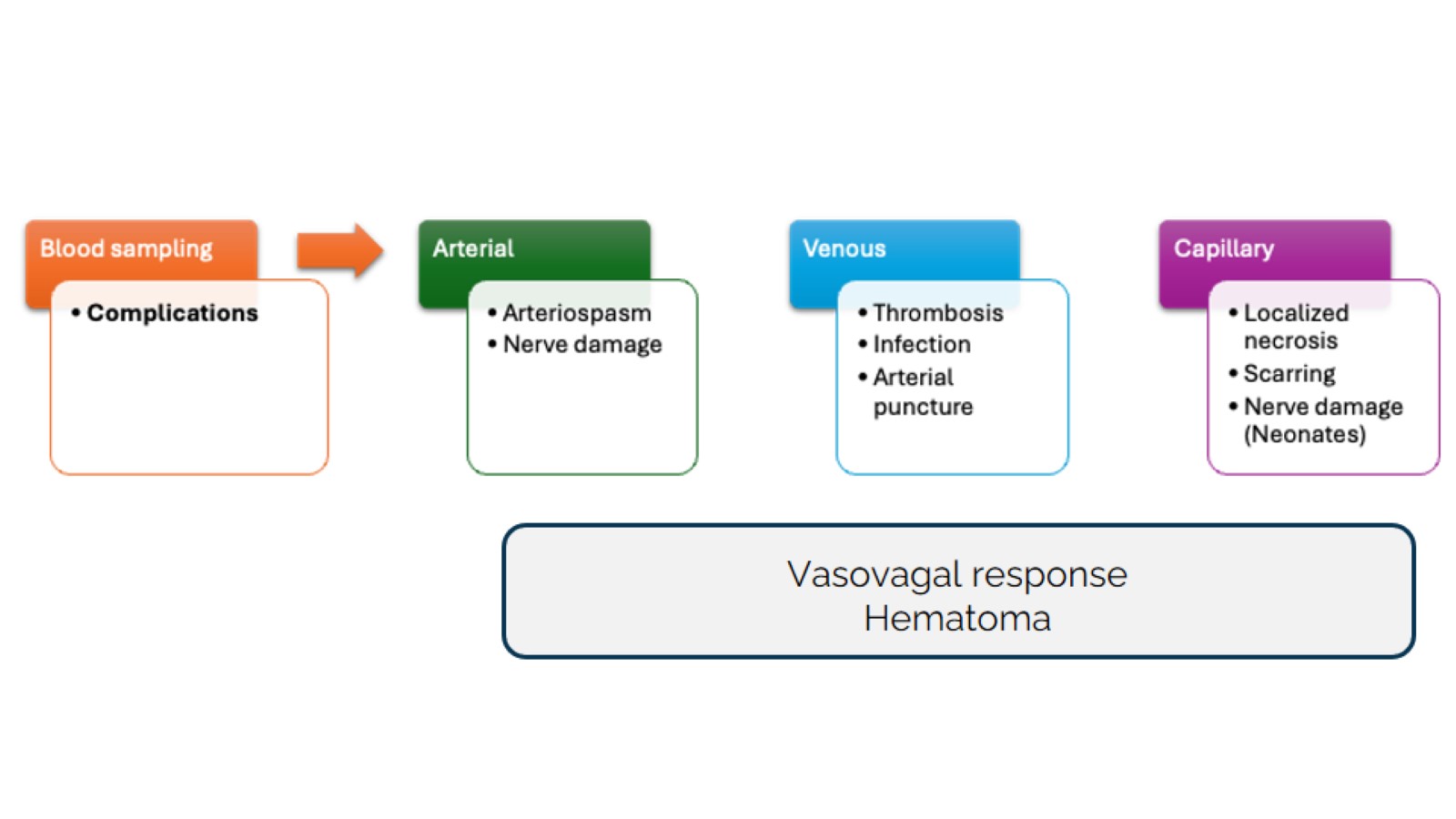 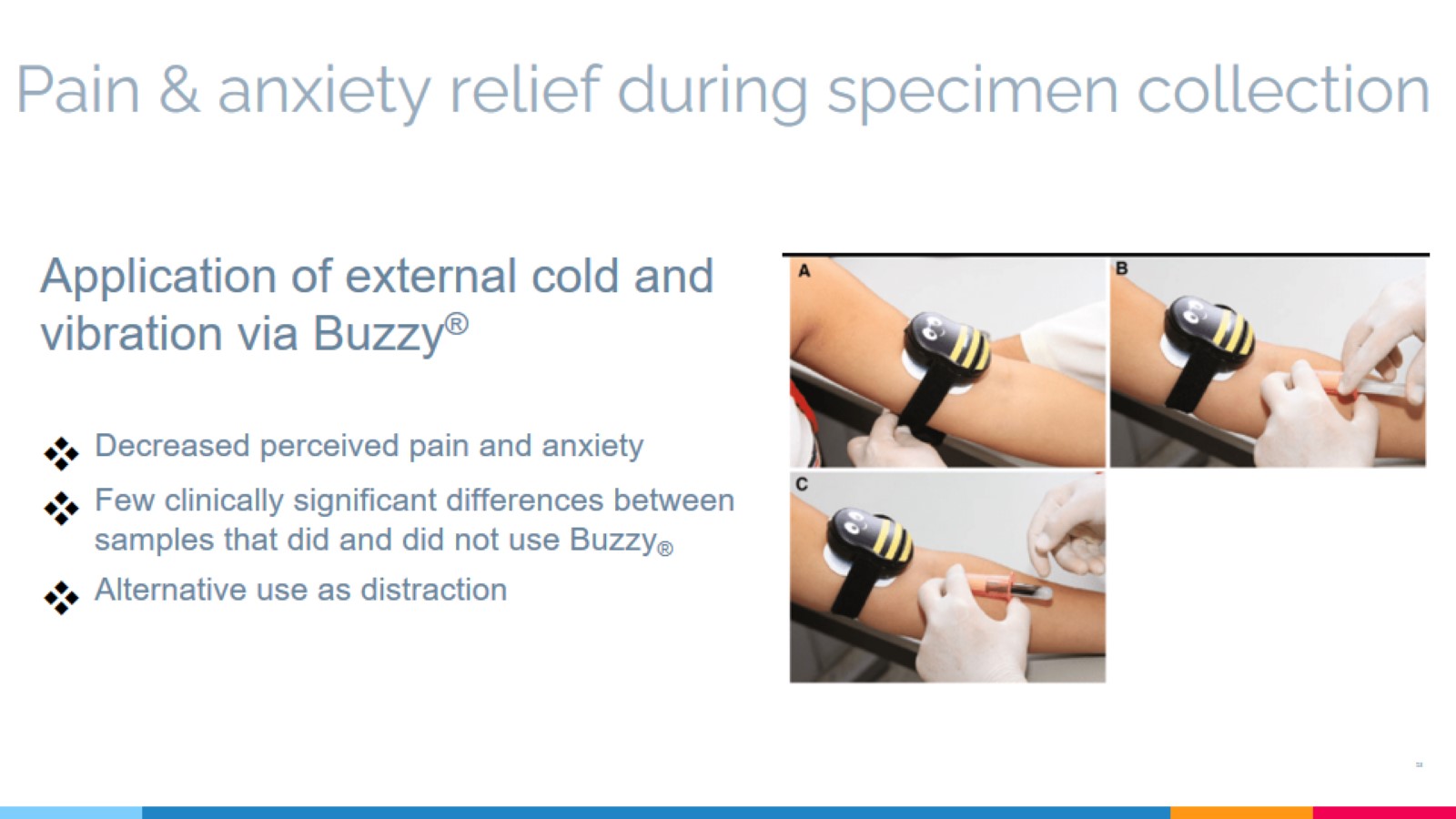 Pain & anxiety relief during specimen collection
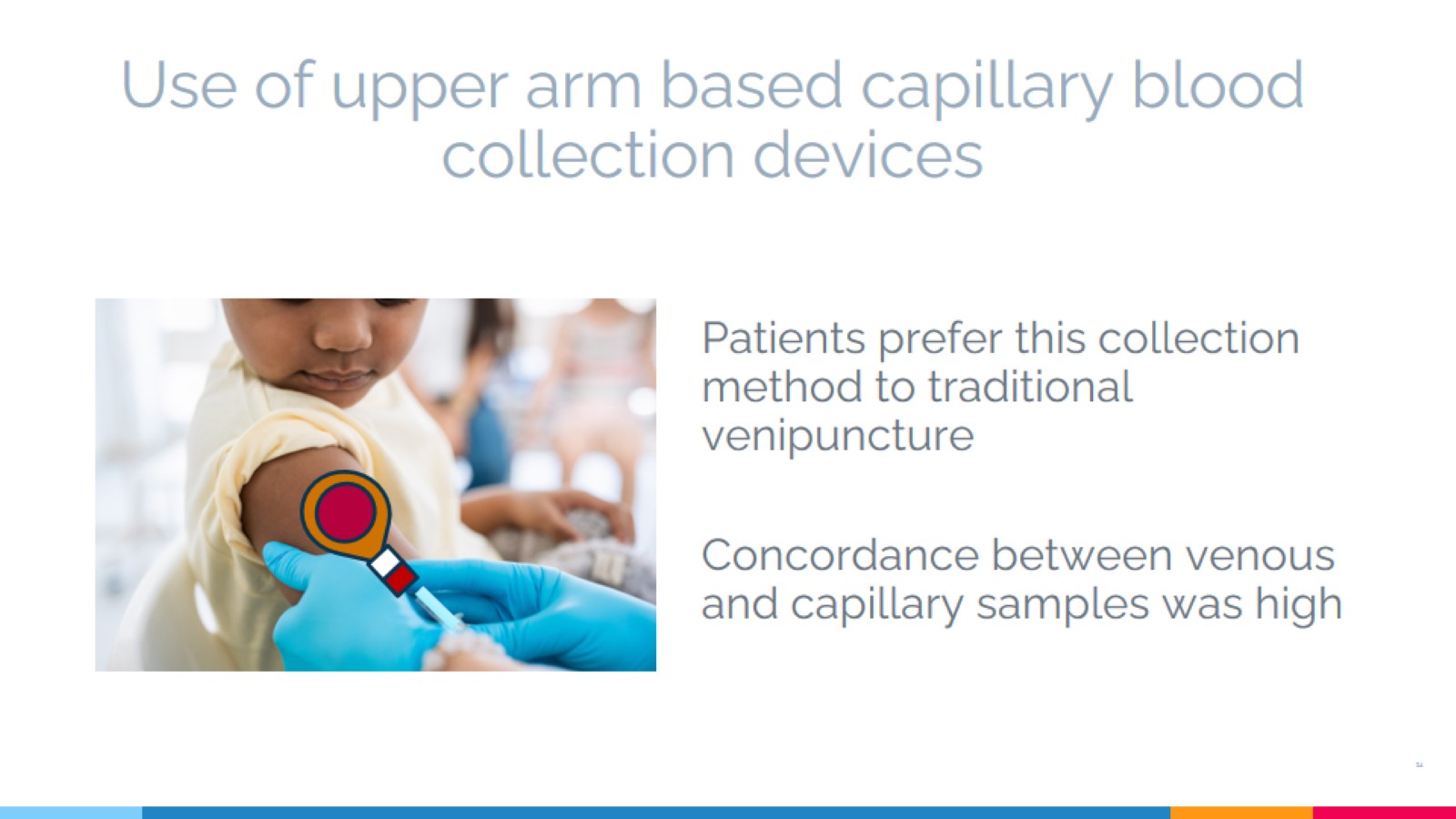 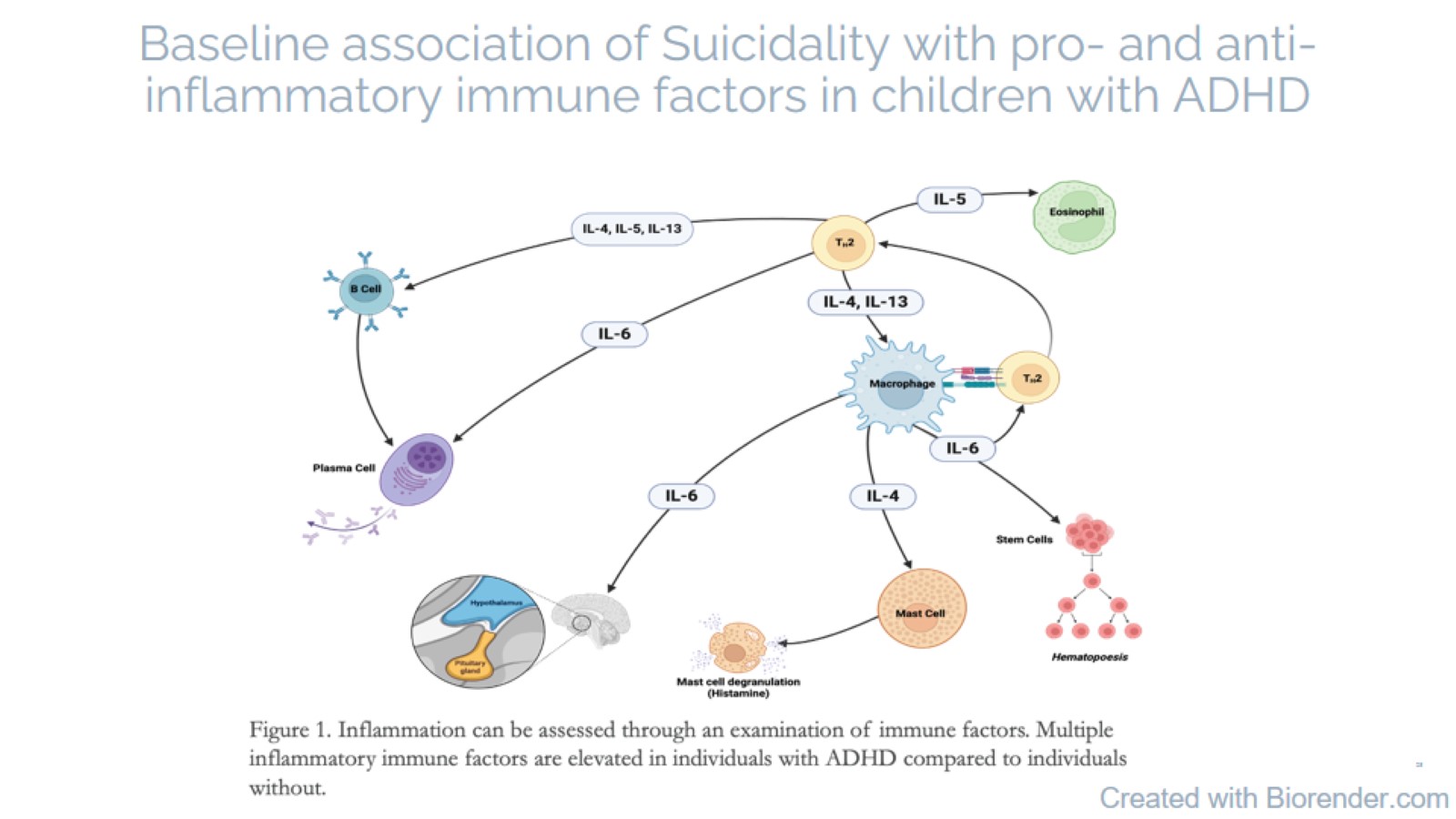 Baseline association of Suicidality with pro- and anti-inflammatory immune factors in children with ADHD
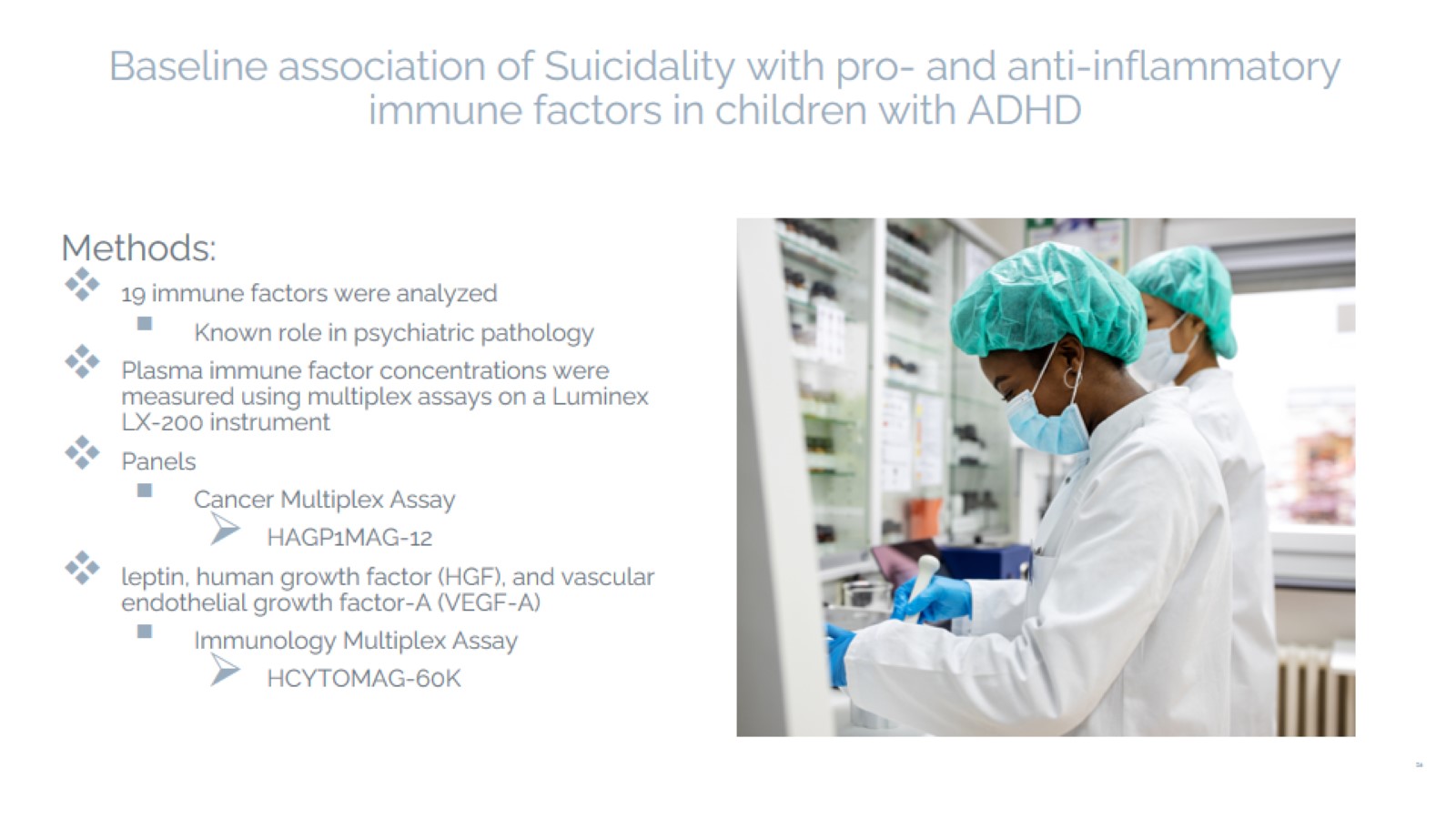 Baseline association of Suicidality with pro- and anti-inflammatory immune factors in children with ADHD
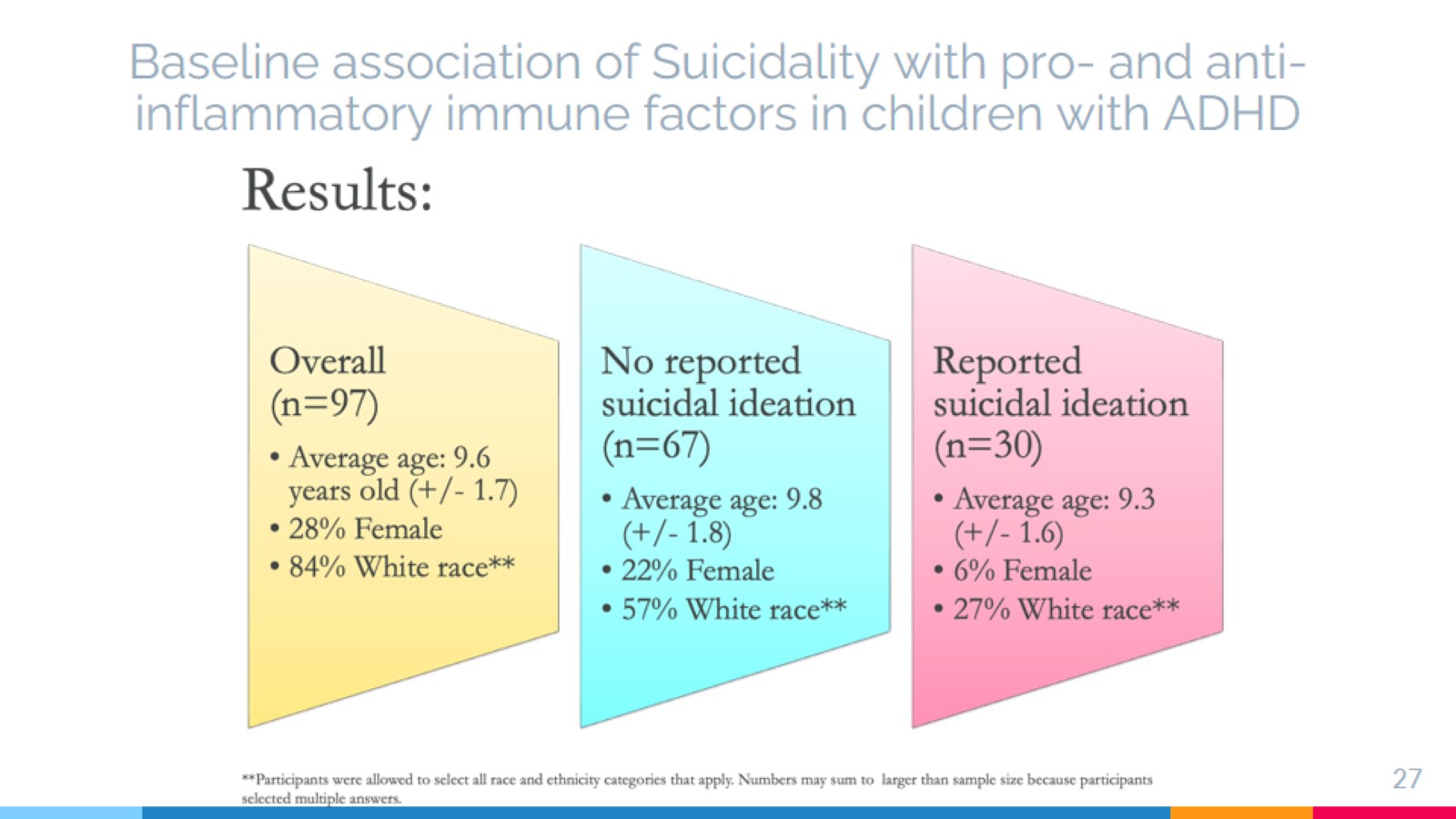 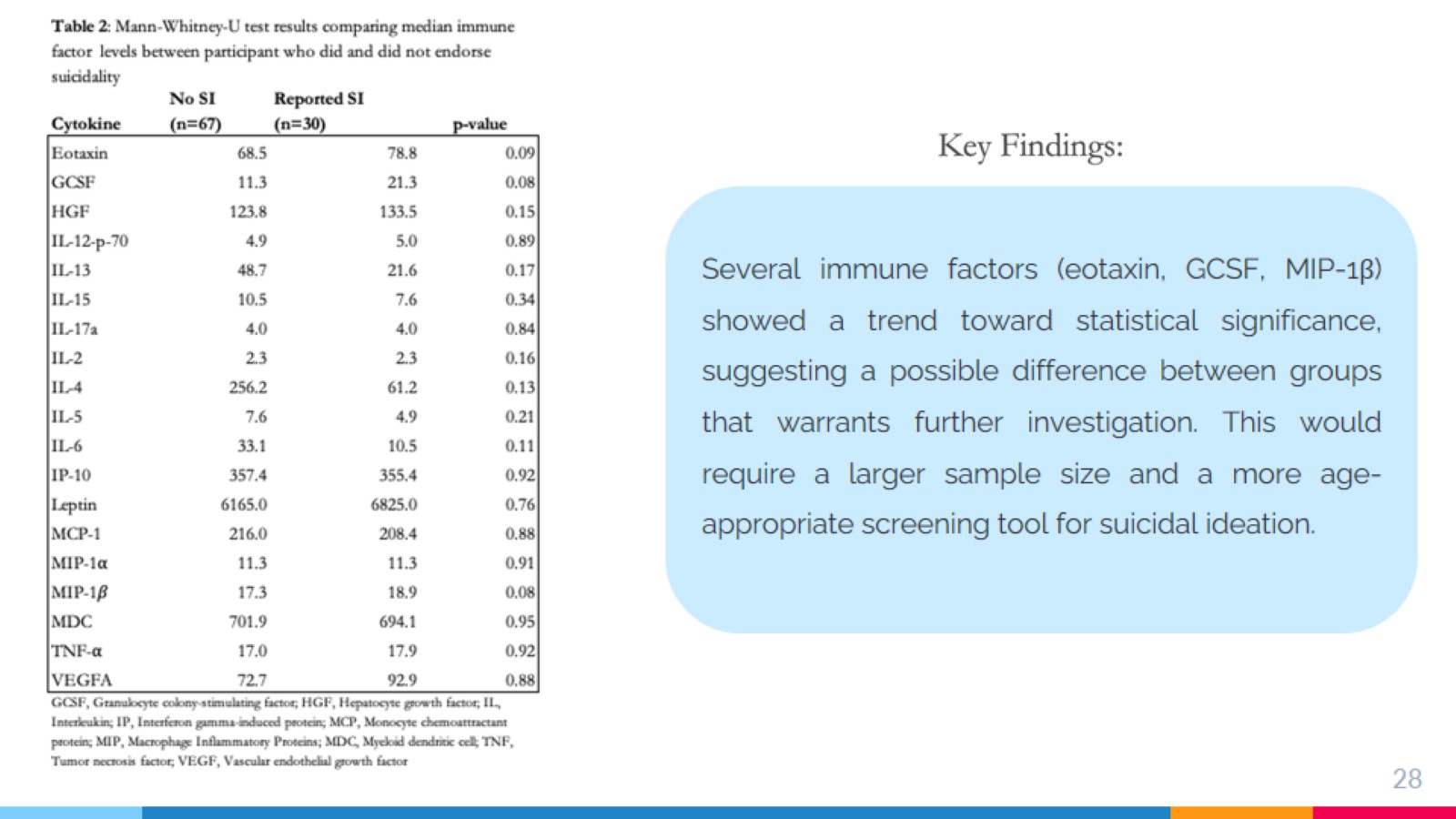 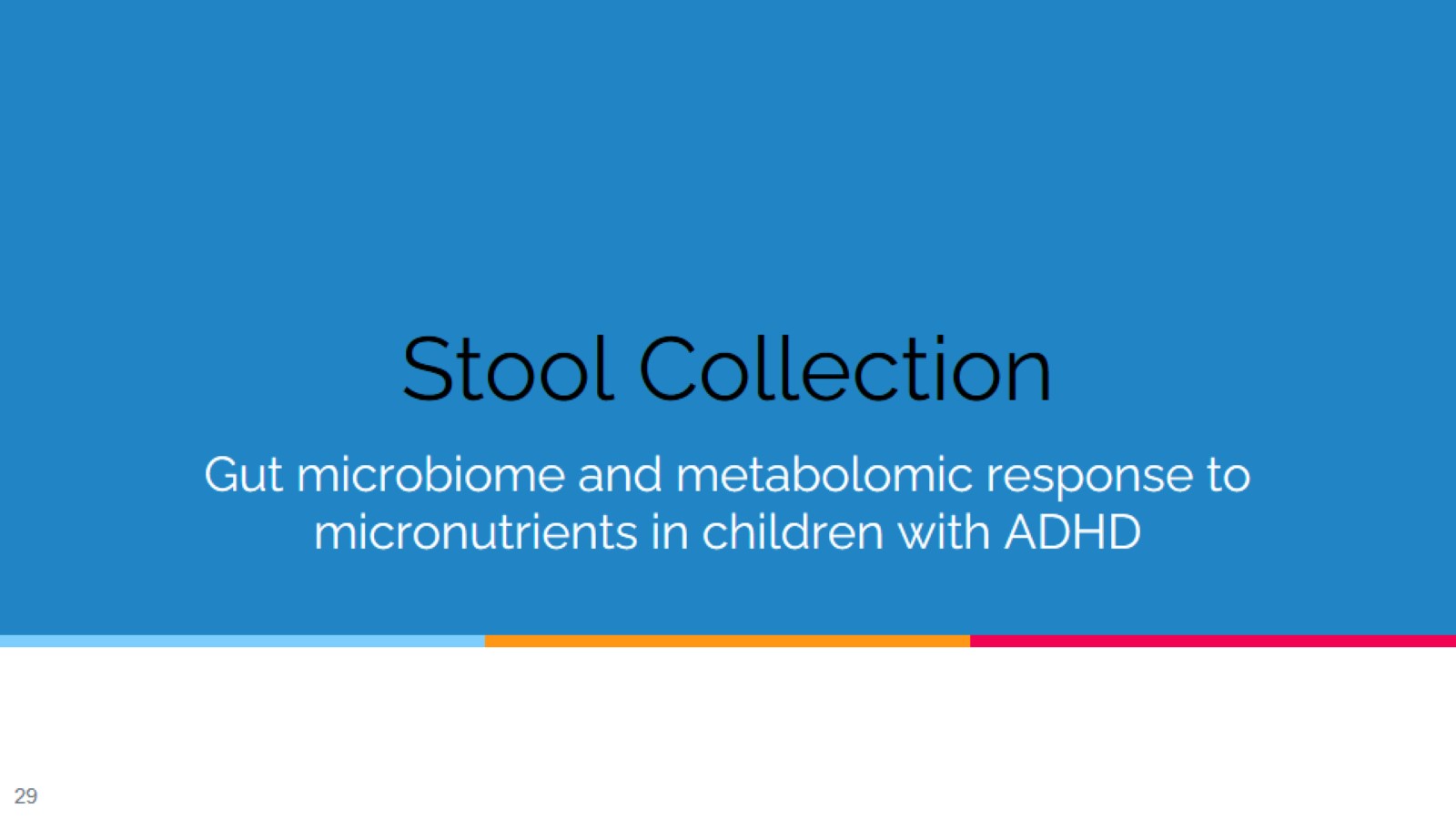 Stool Collection
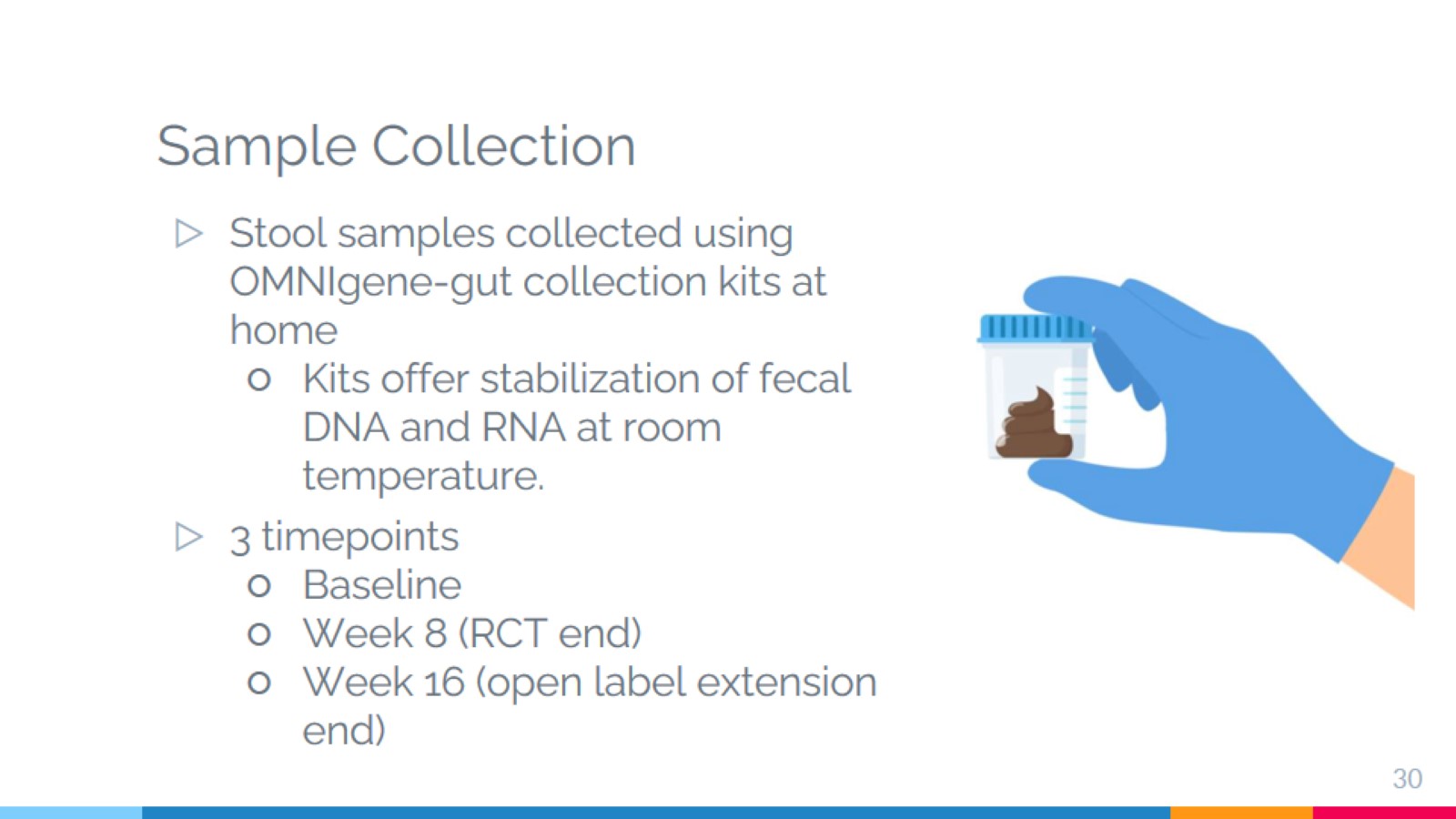 Sample Collection
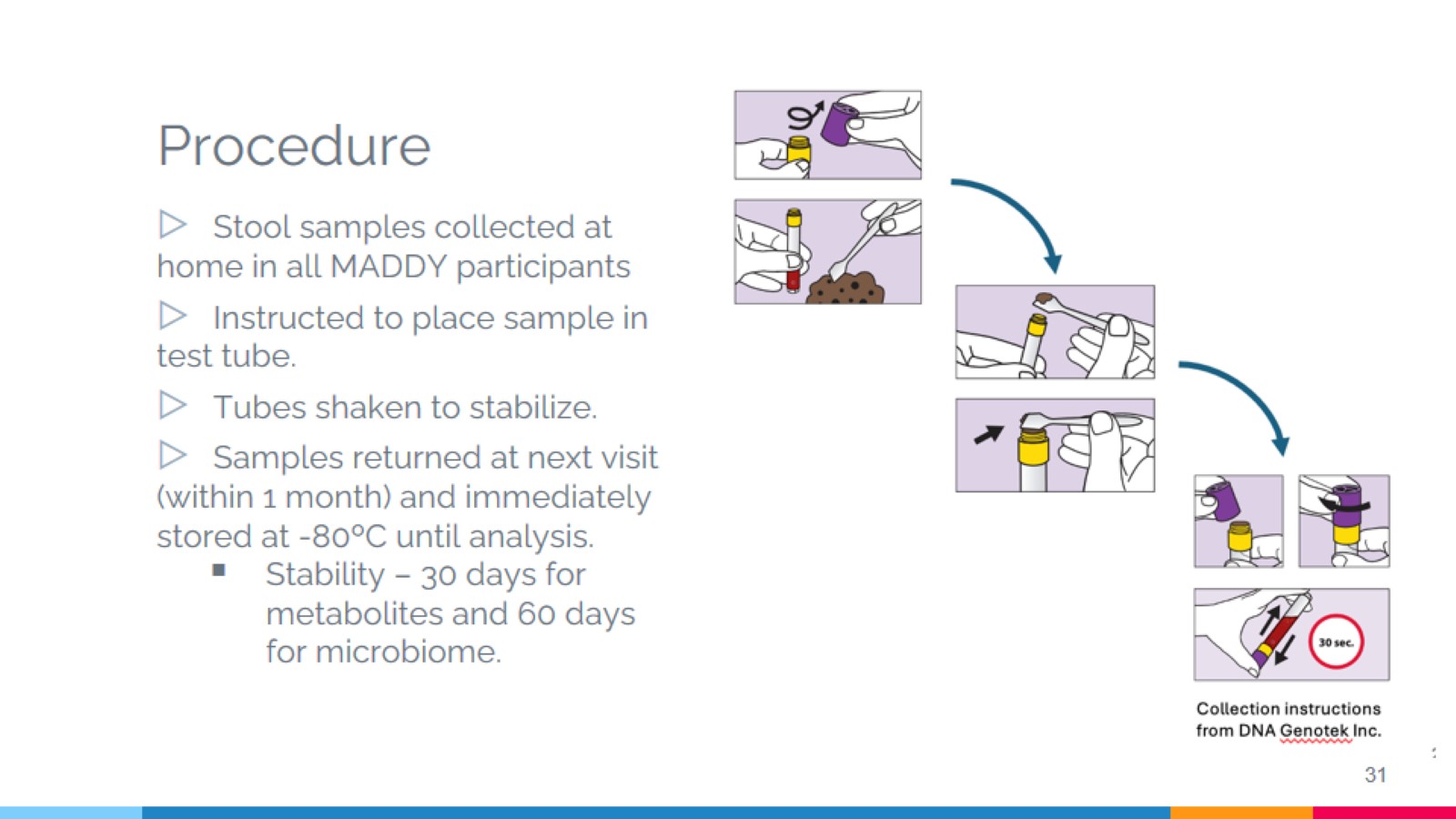 Procedure
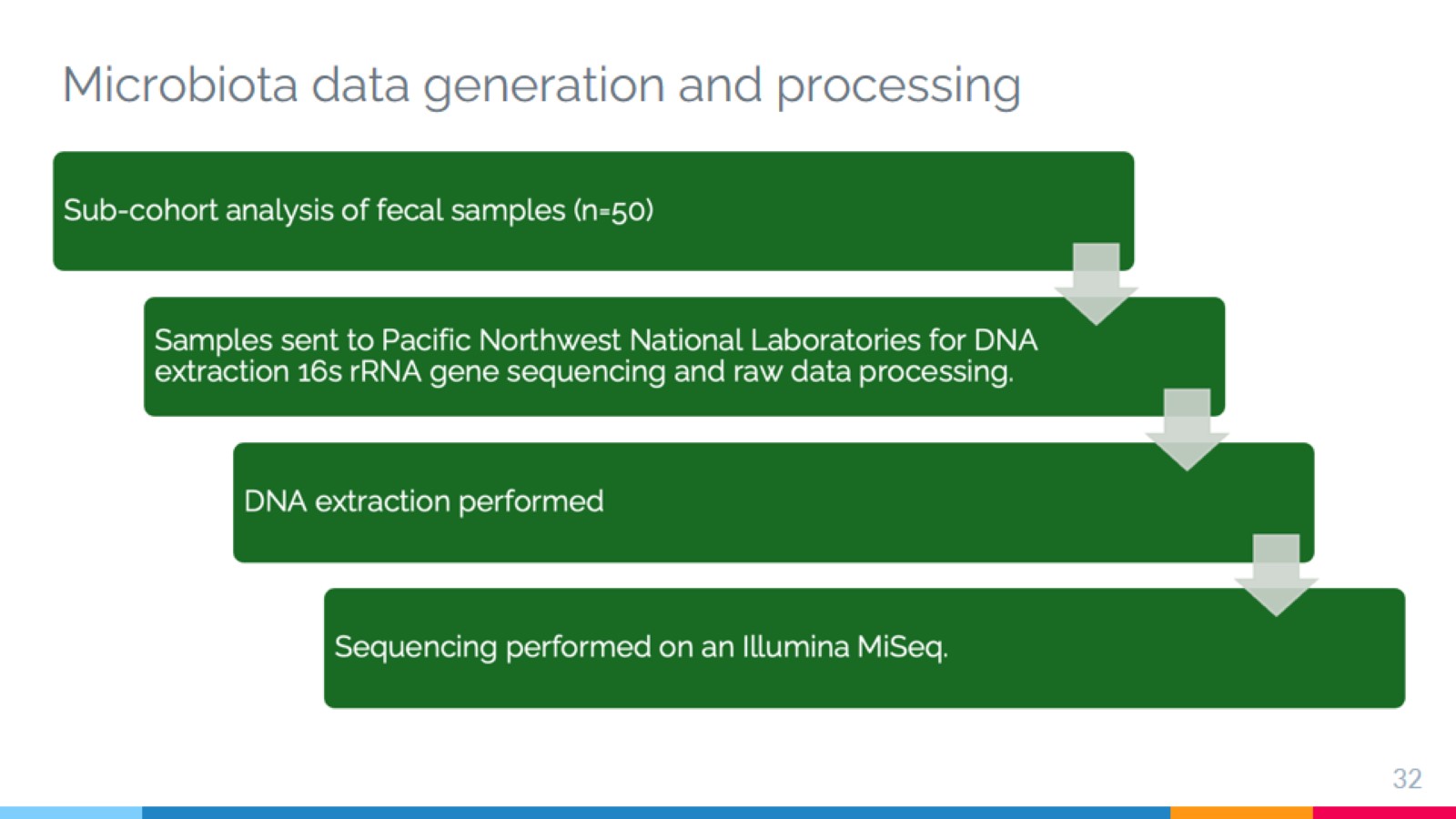 Microbiota data generation and processing
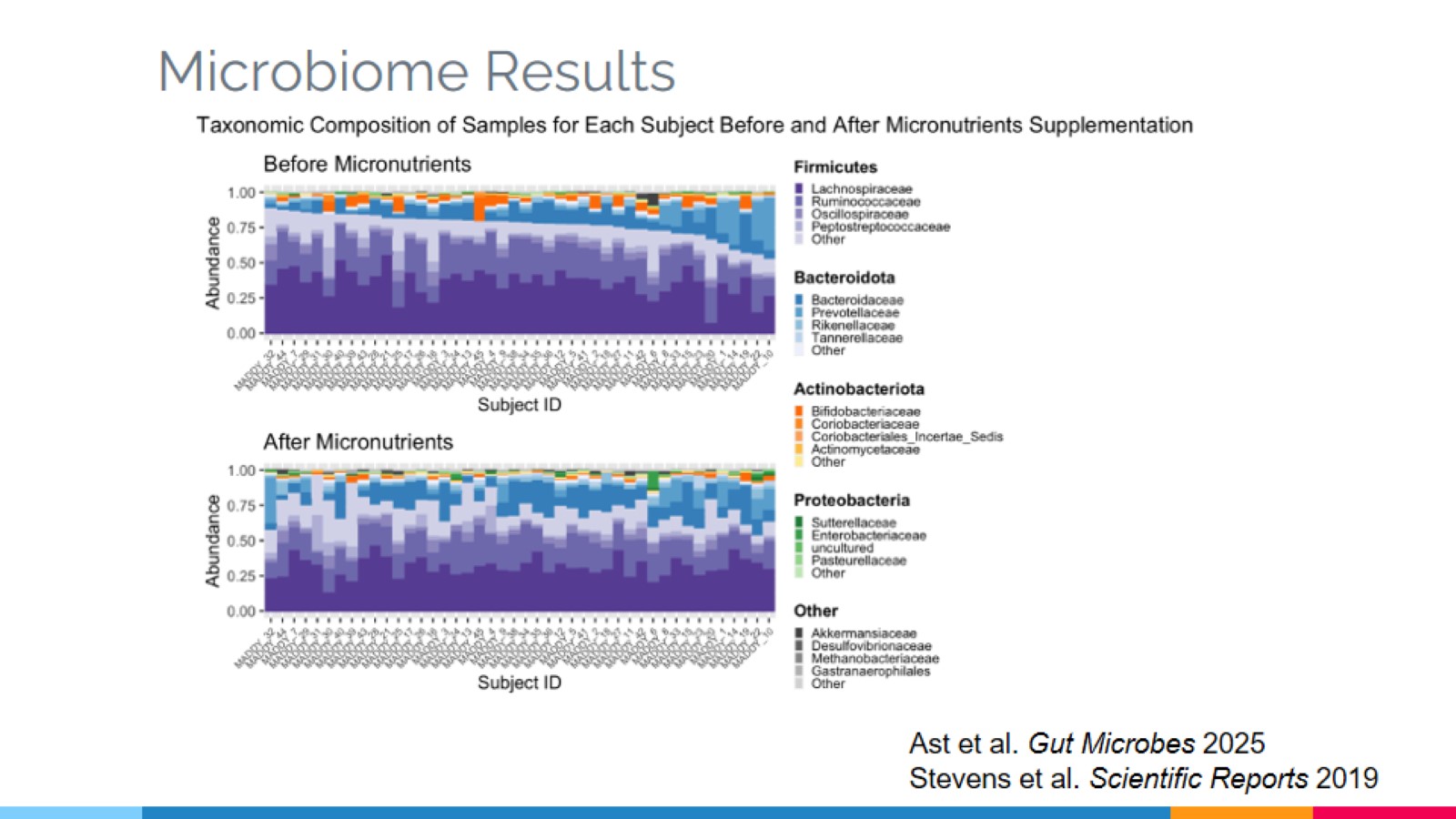 Microbiome Results
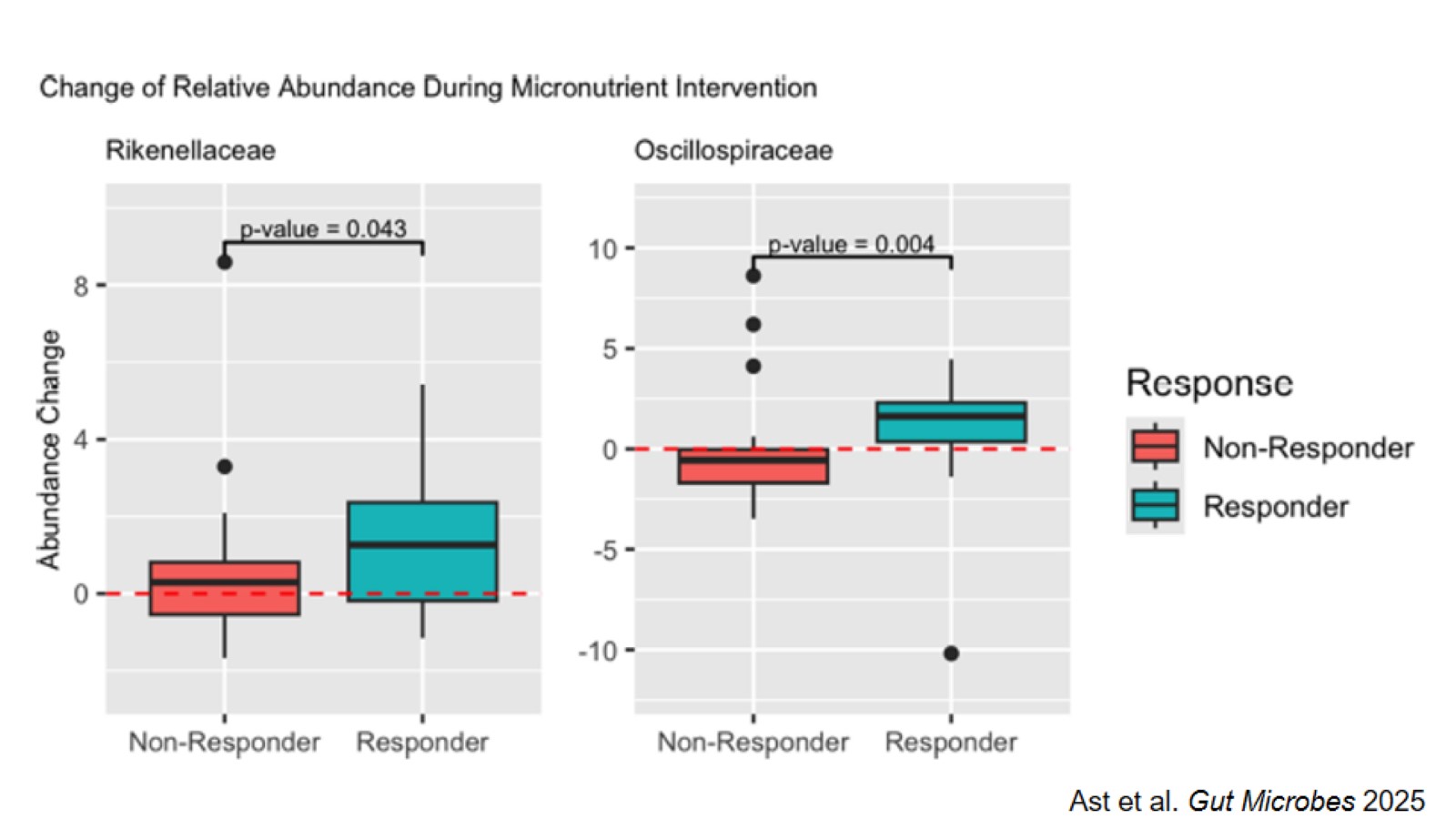 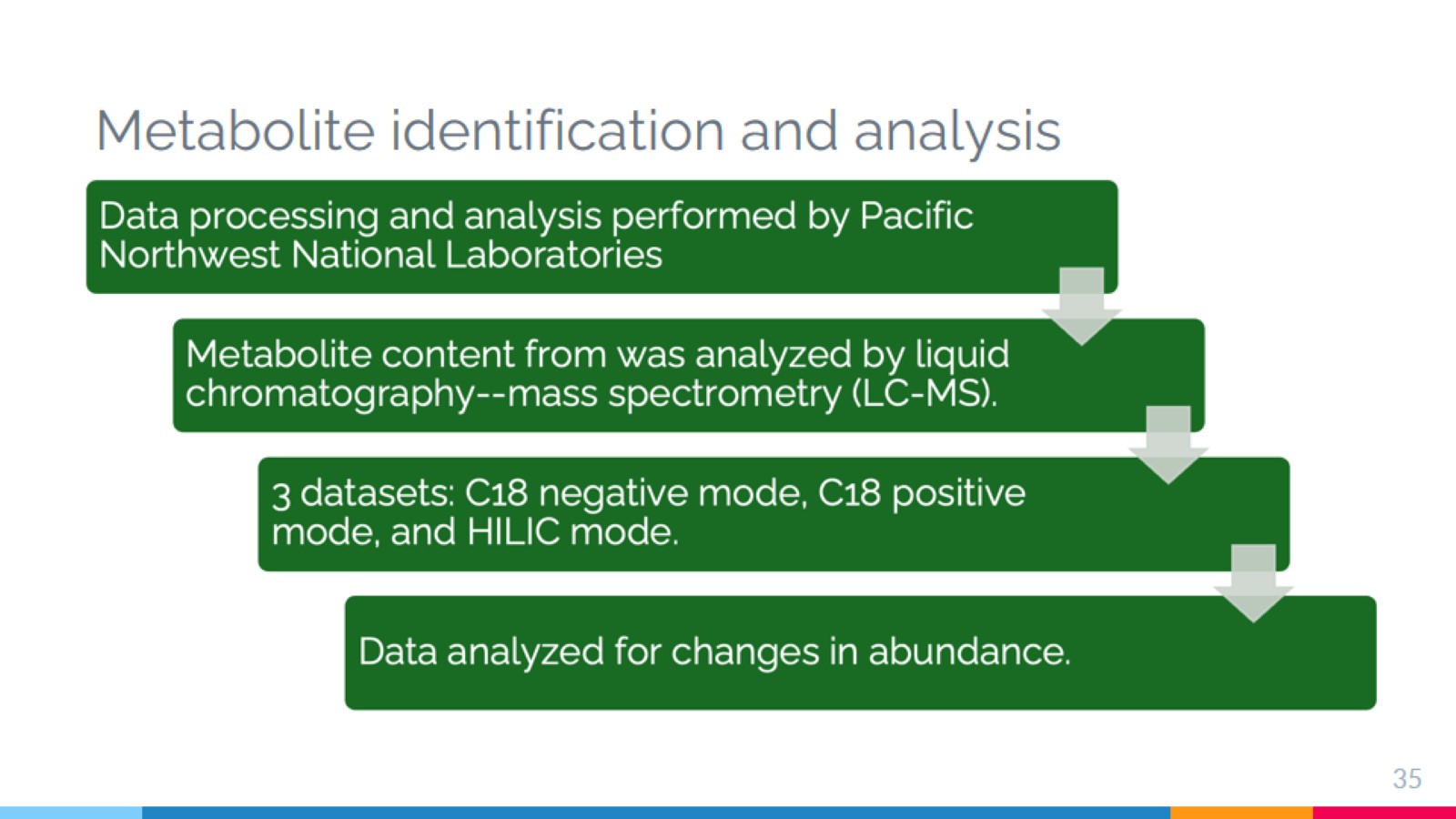 Metabolite identification and analysis
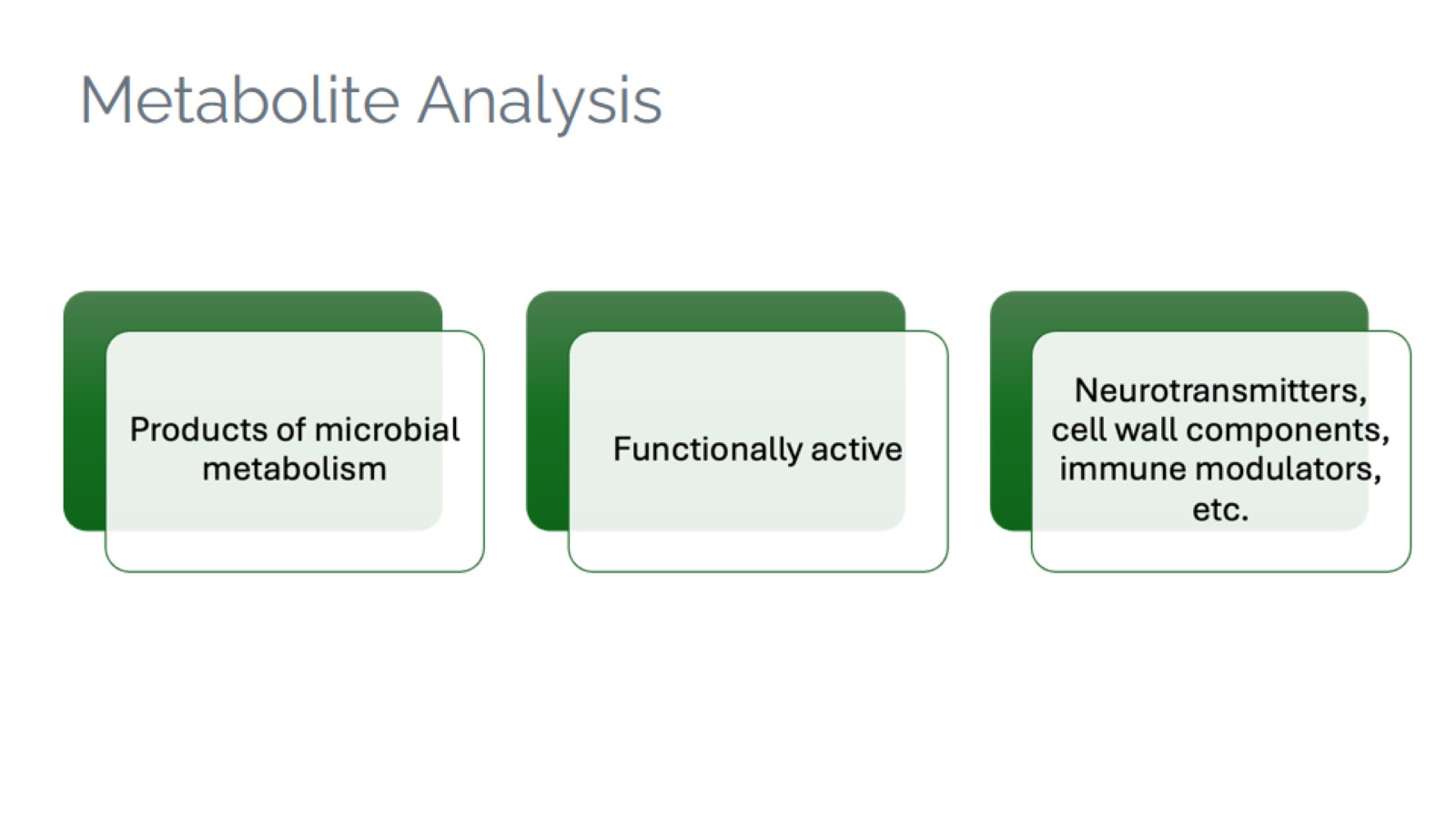 Metabolite Analysis
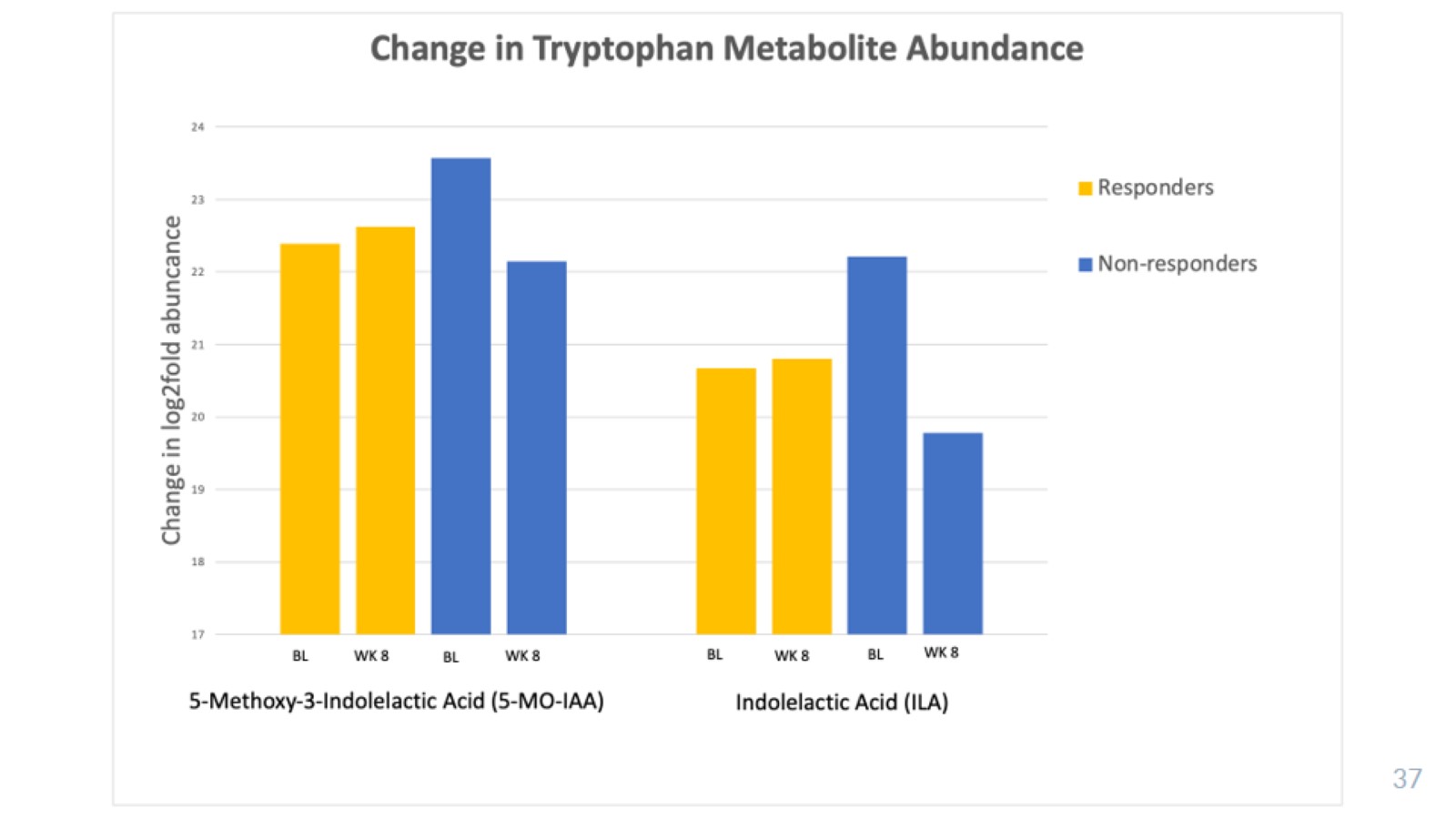 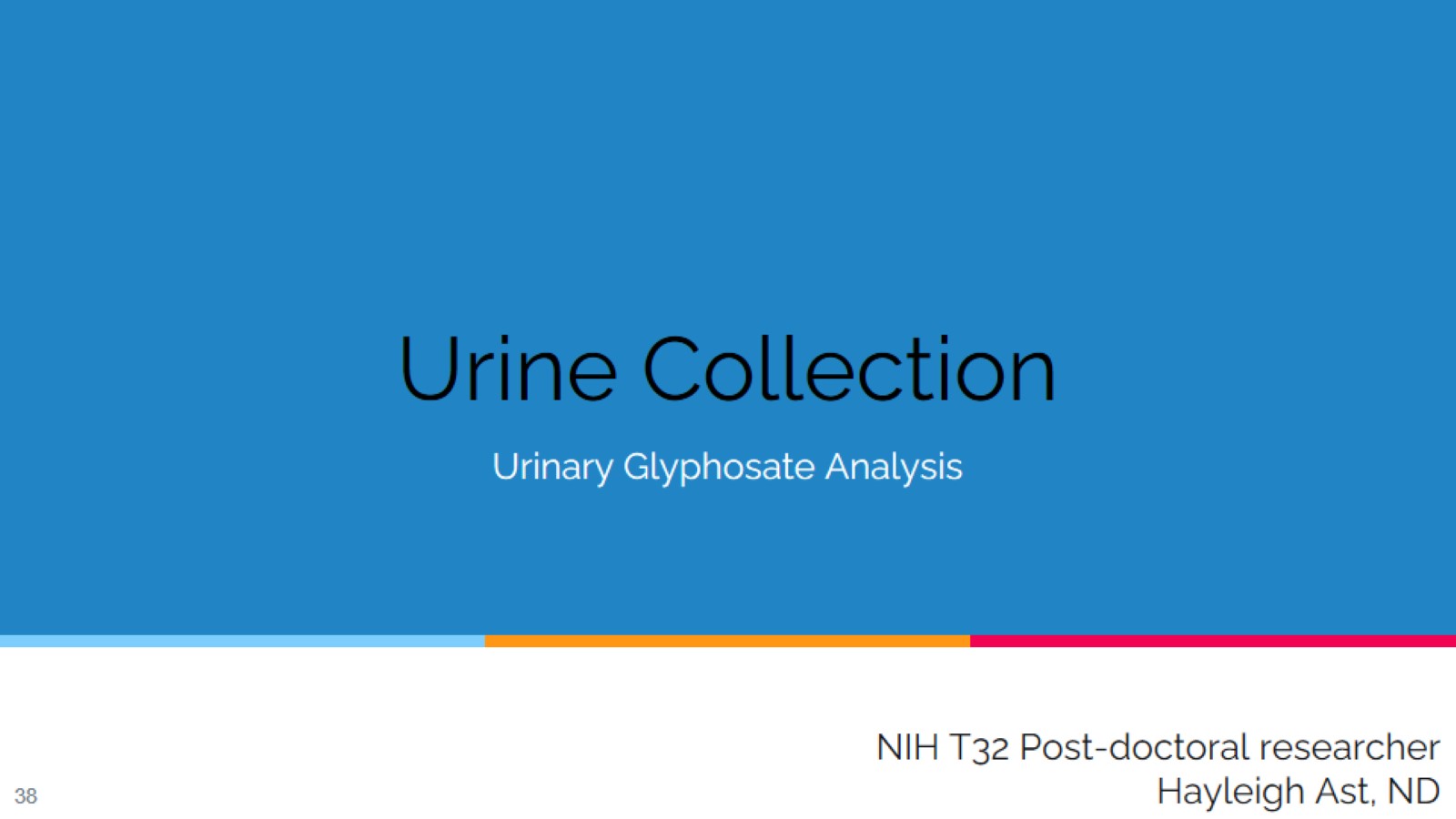 Urine Collection
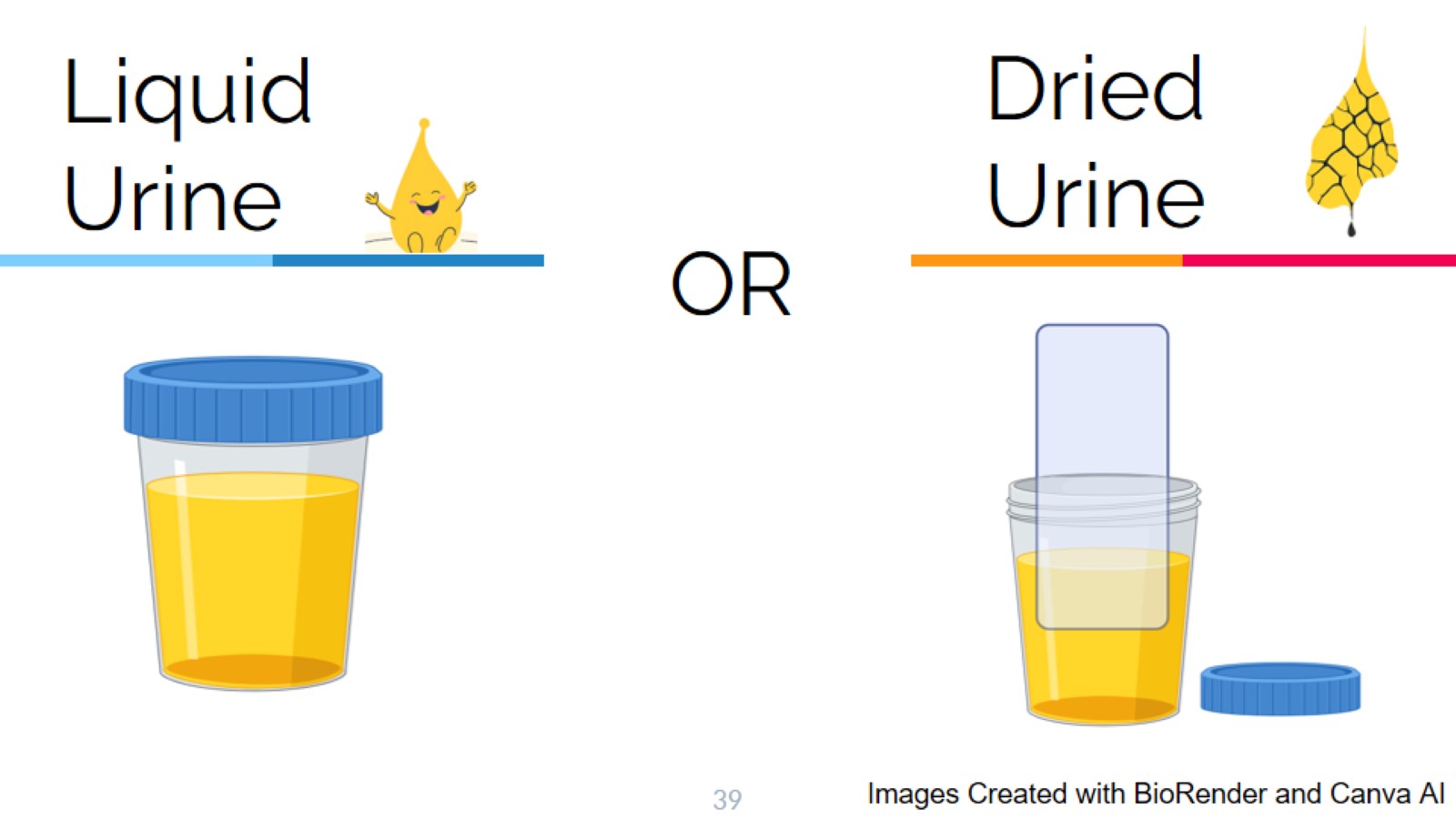 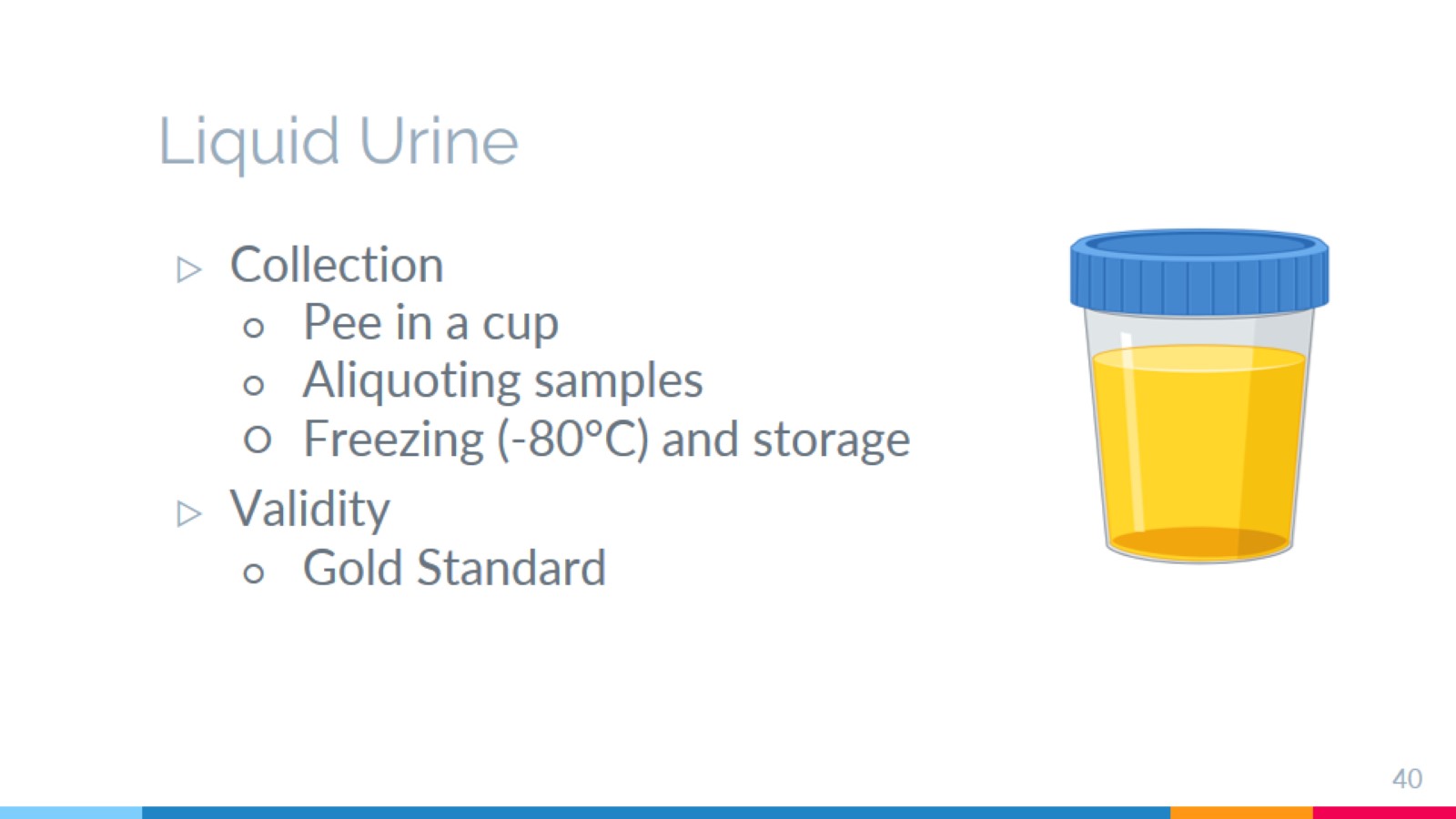 Liquid Urine
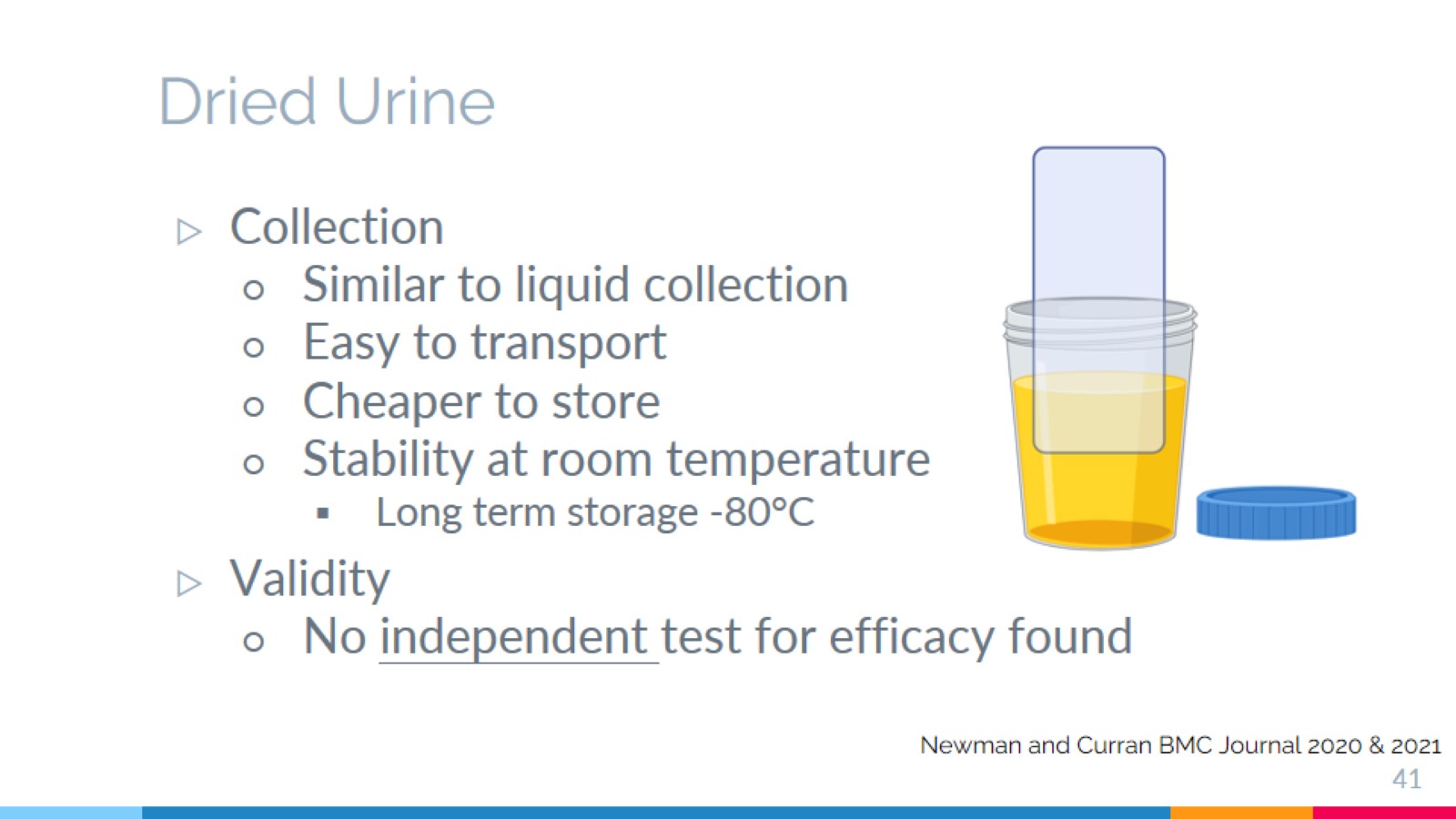 Dried Urine
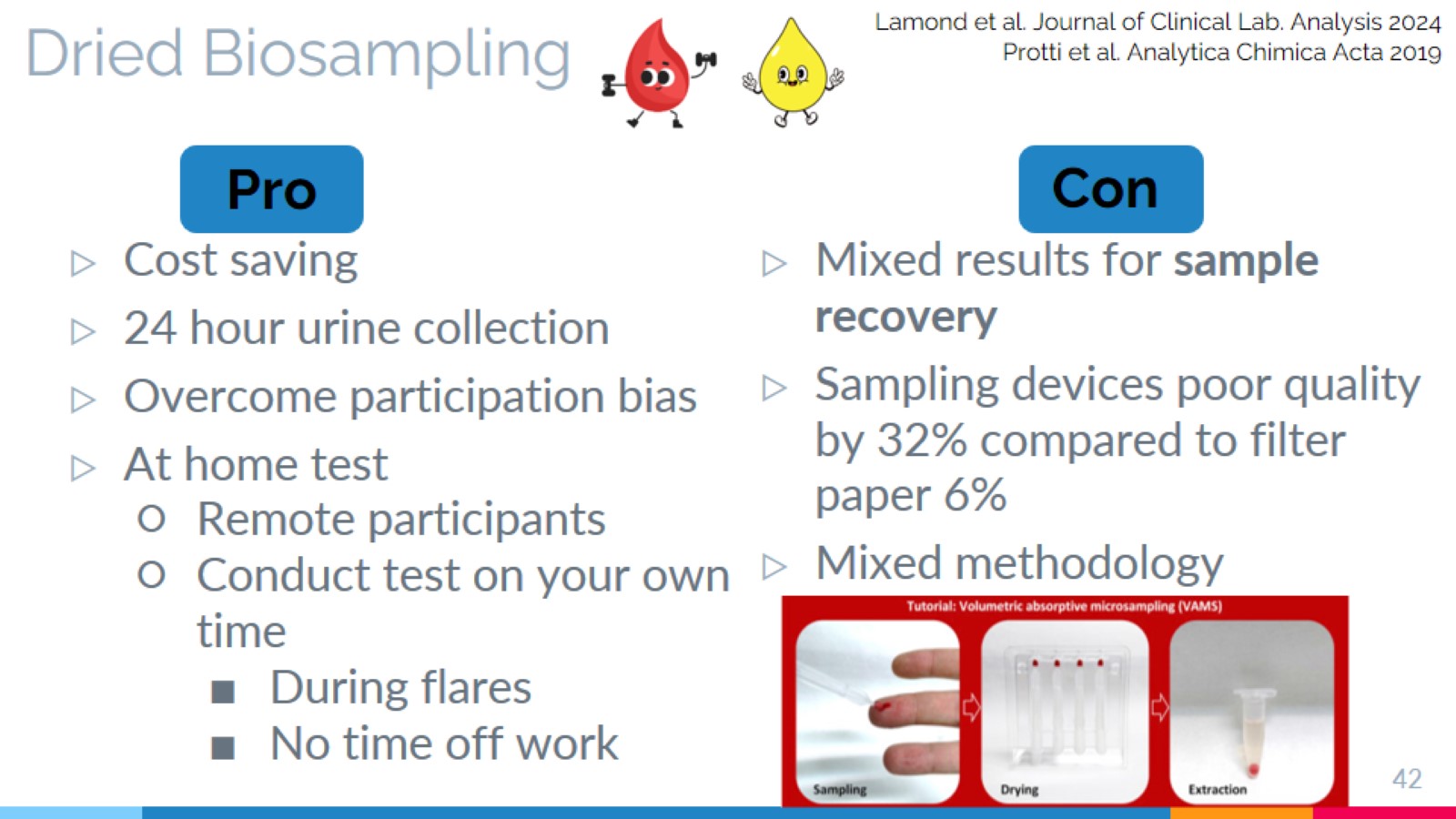 Dried Biosampling
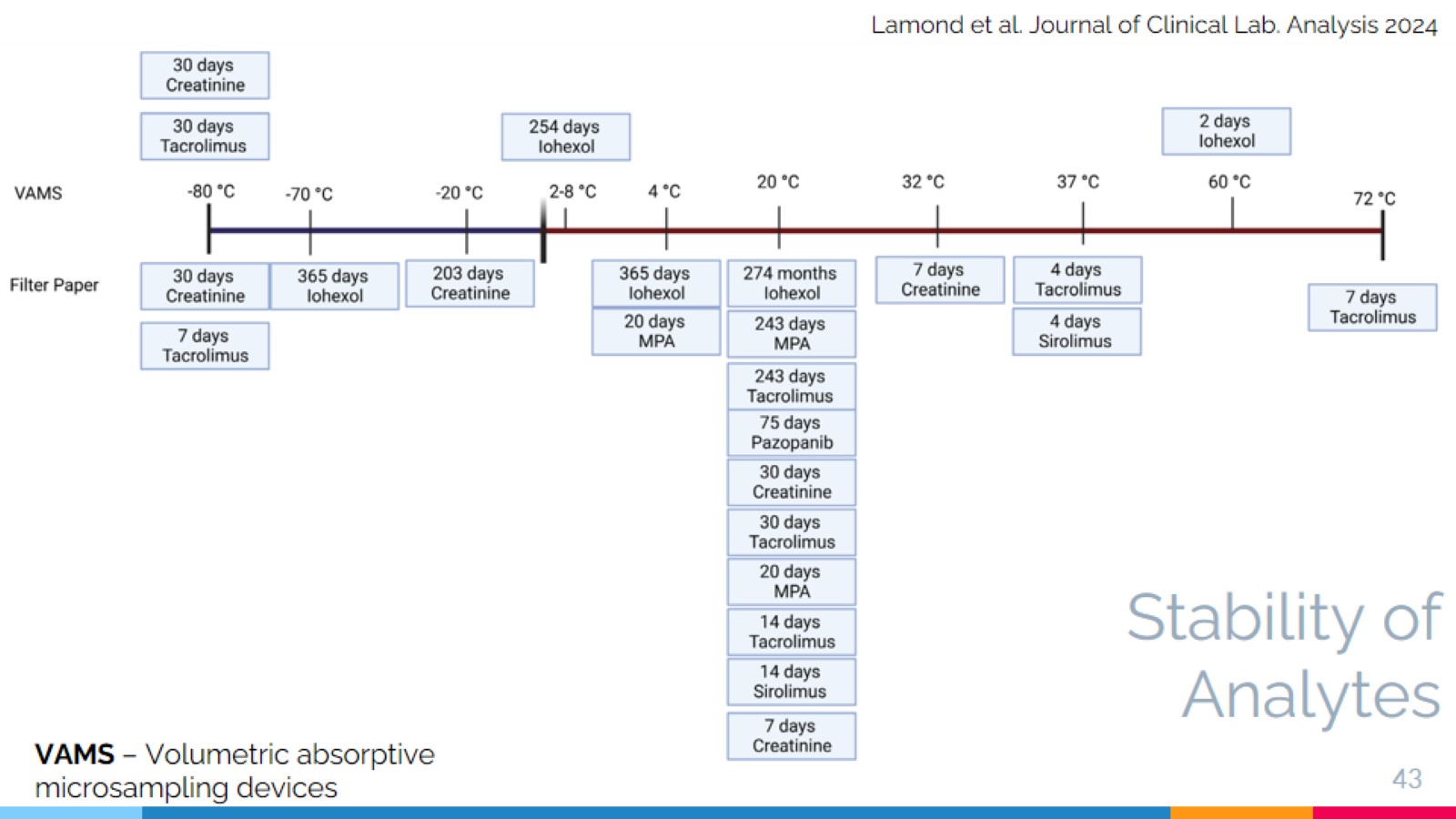 Stability of Analytes
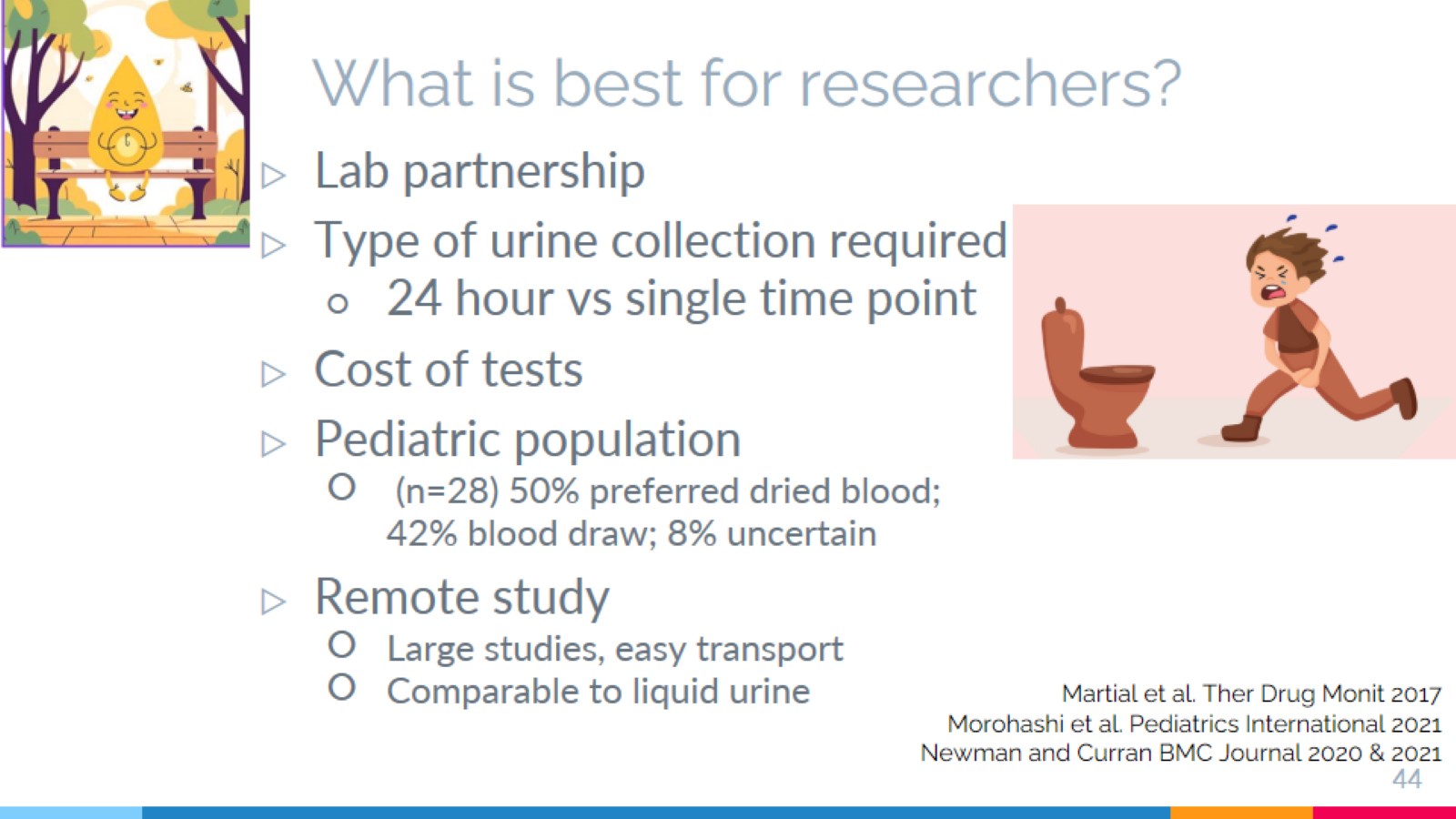 What is best for researchers?
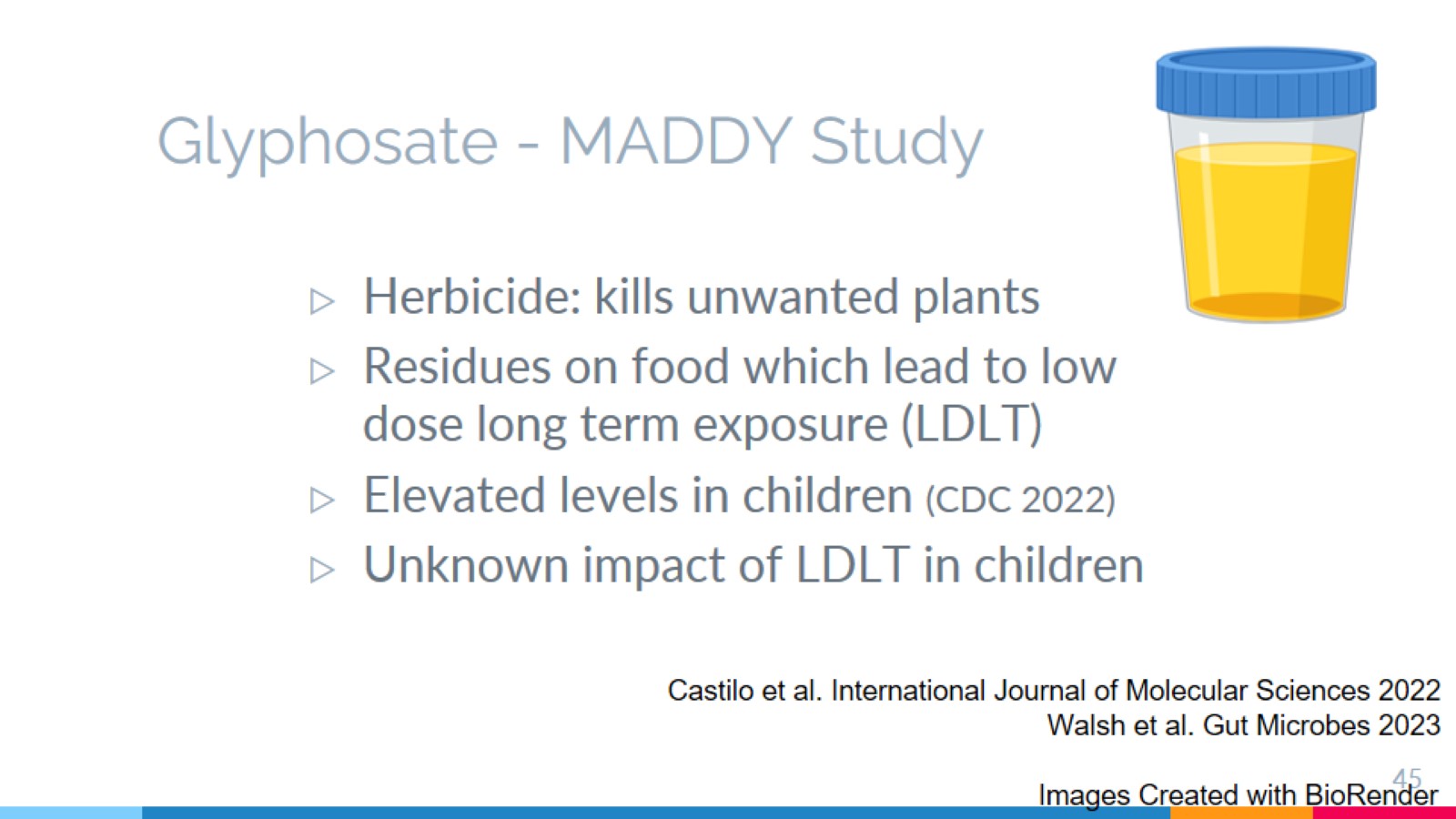 Glyphosate - MADDY Study
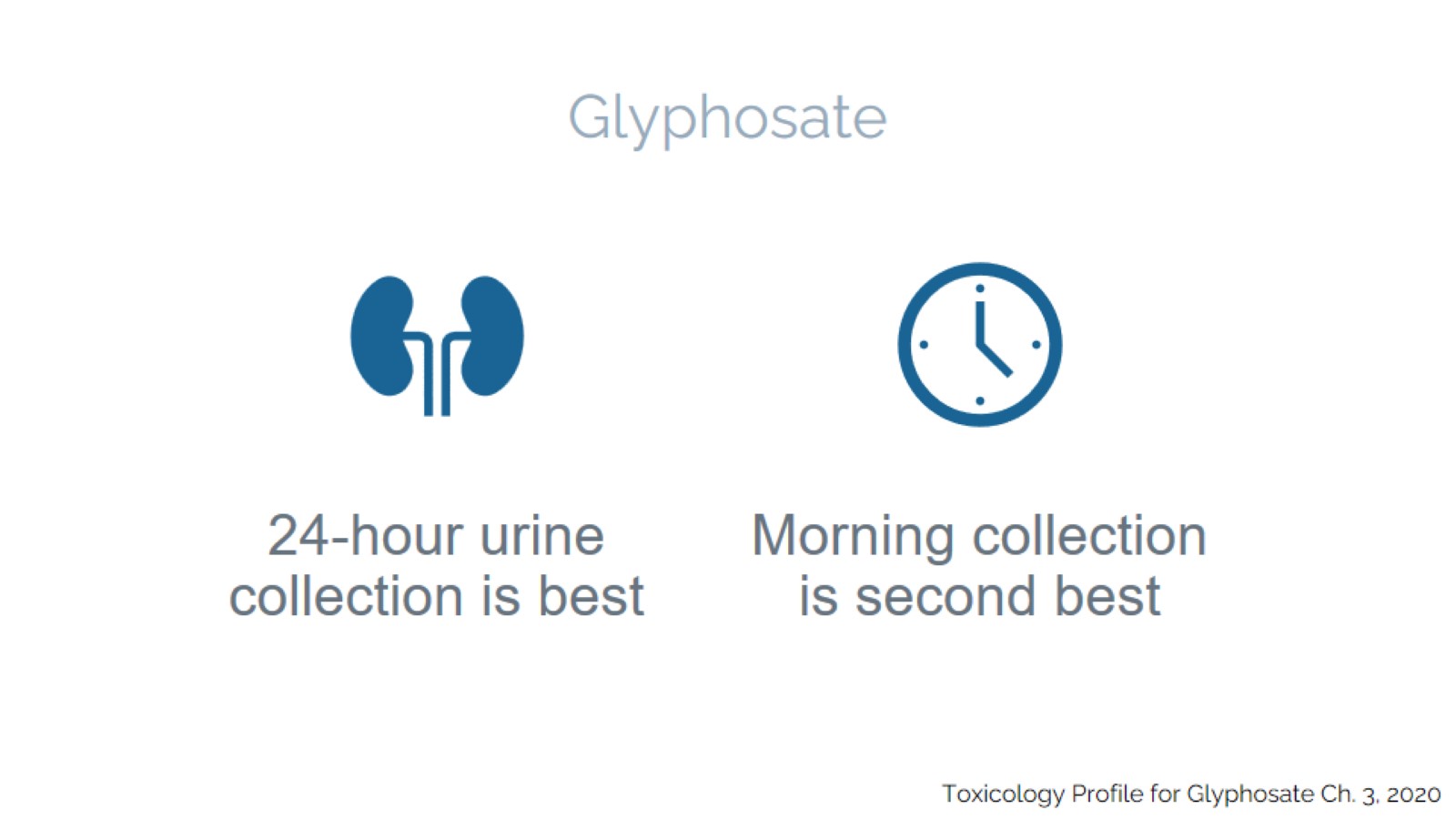 Glyphosate
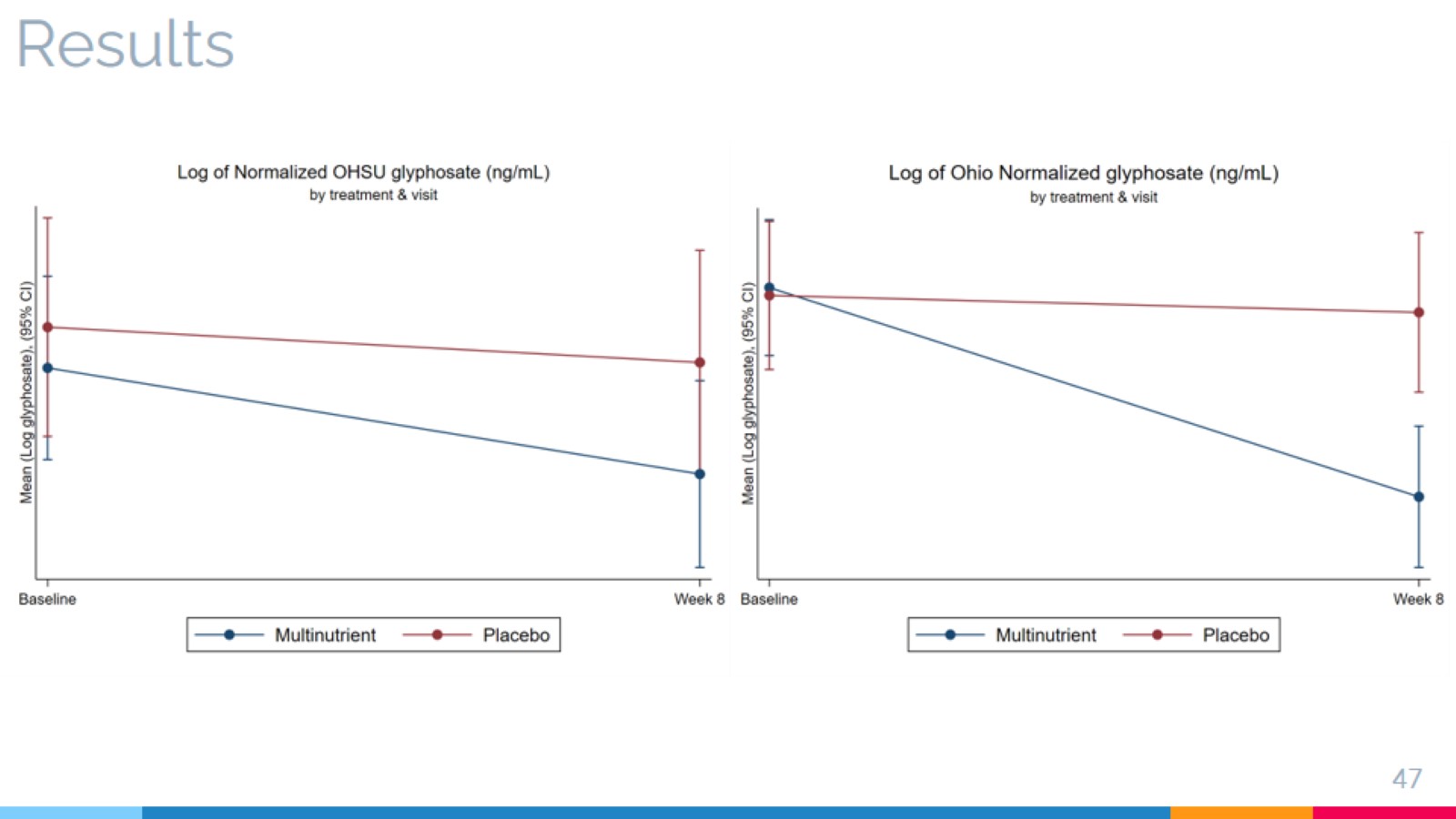 Results
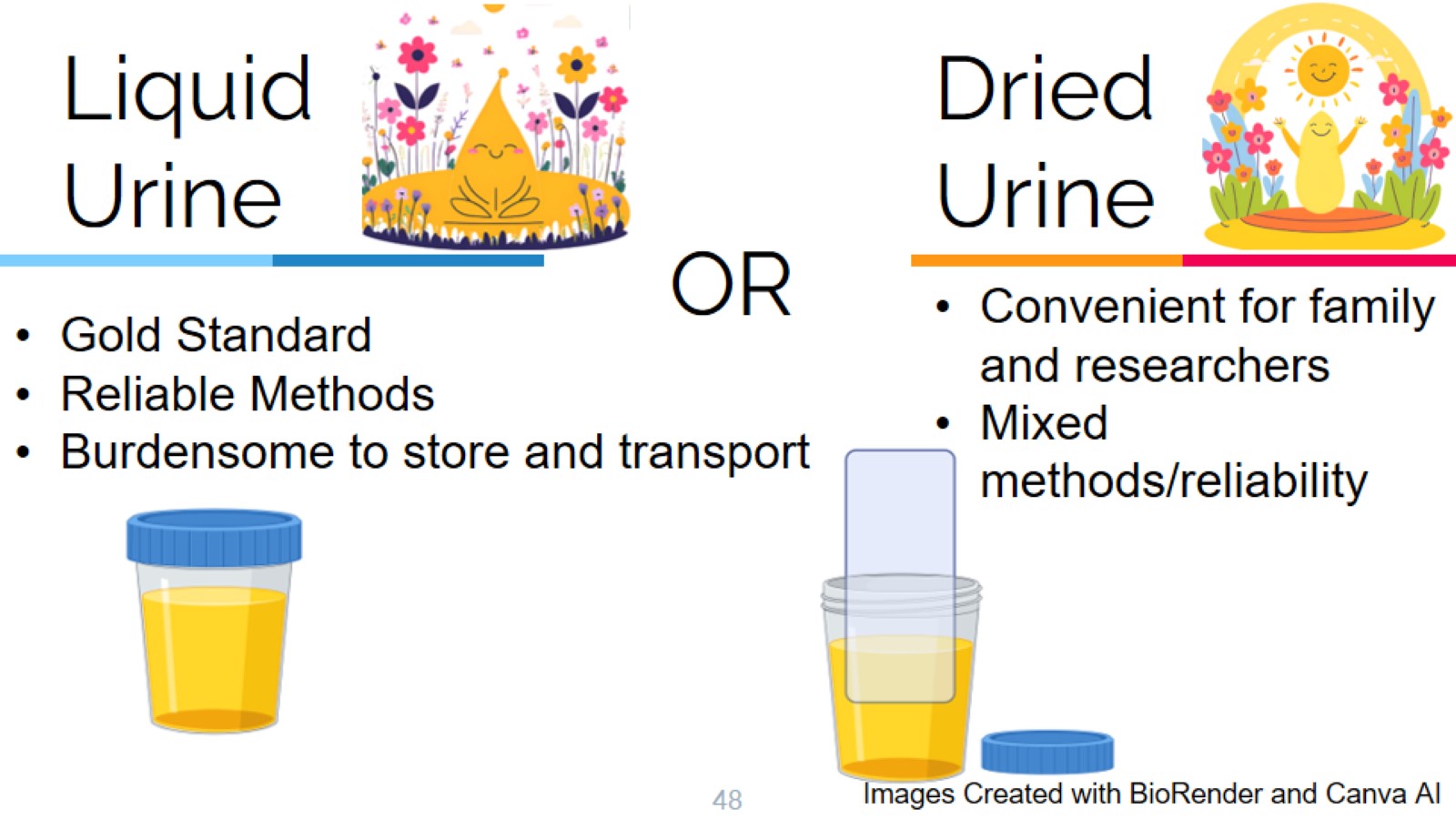 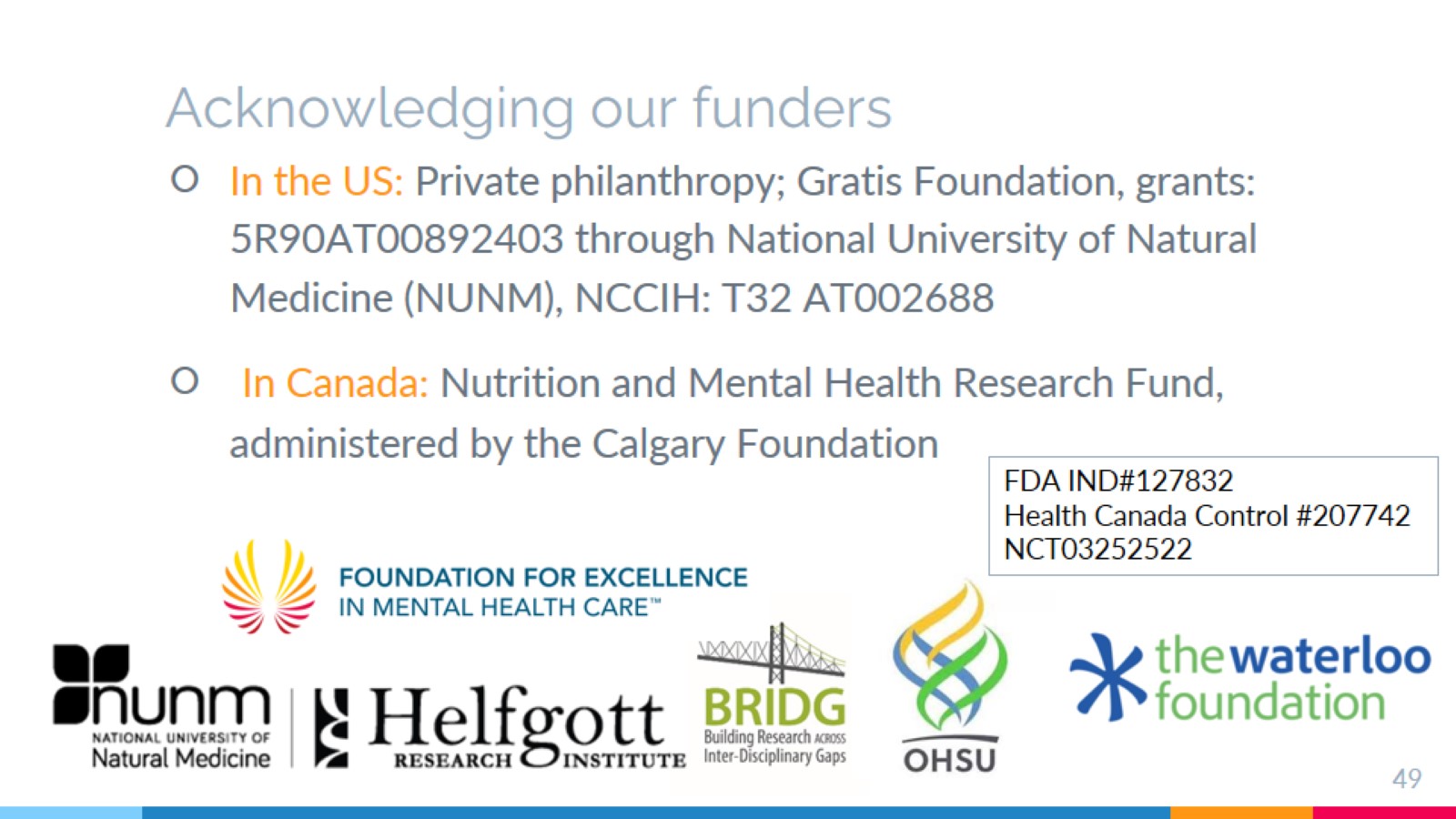 Acknowledging our funders
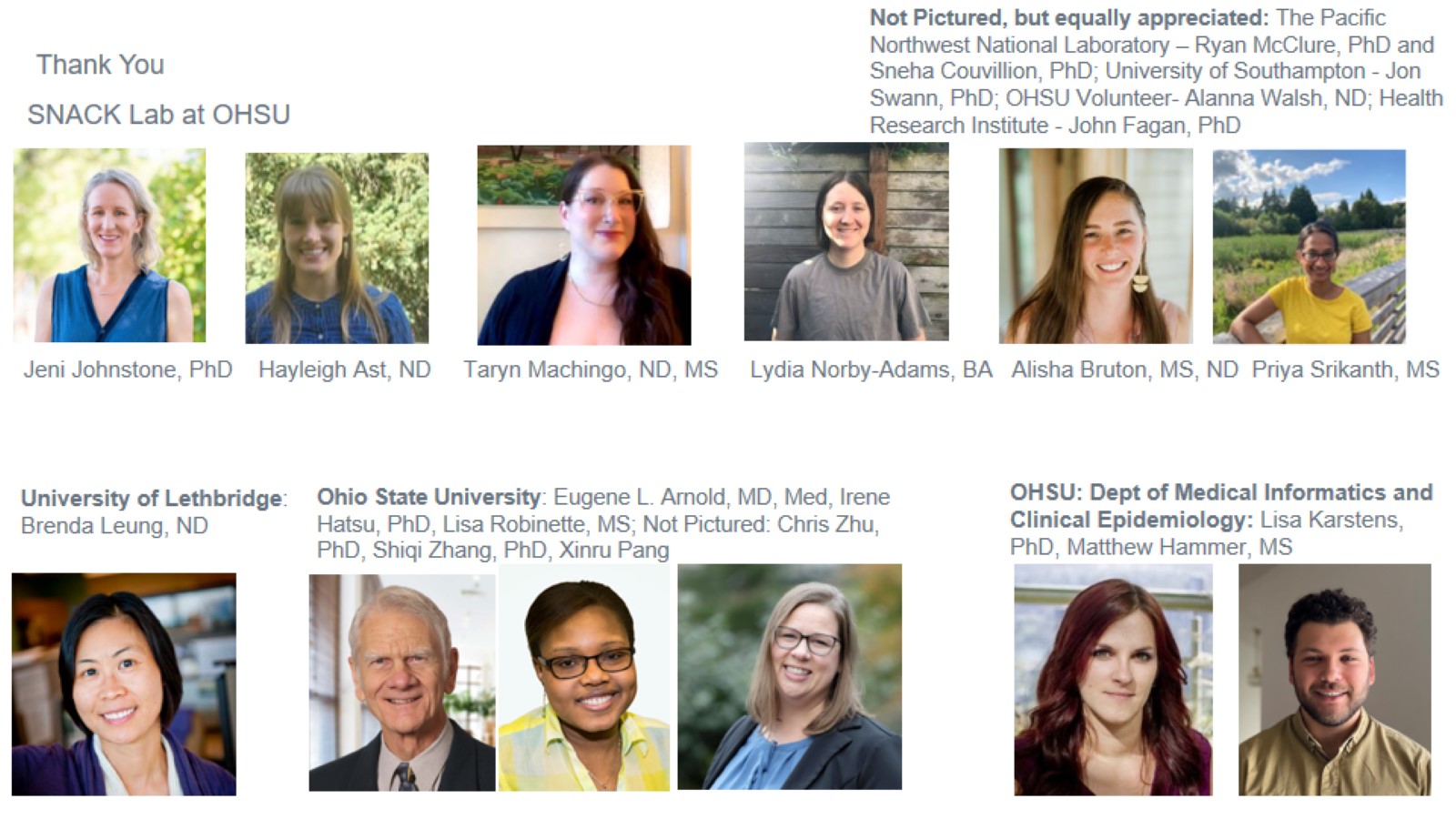 Thank You
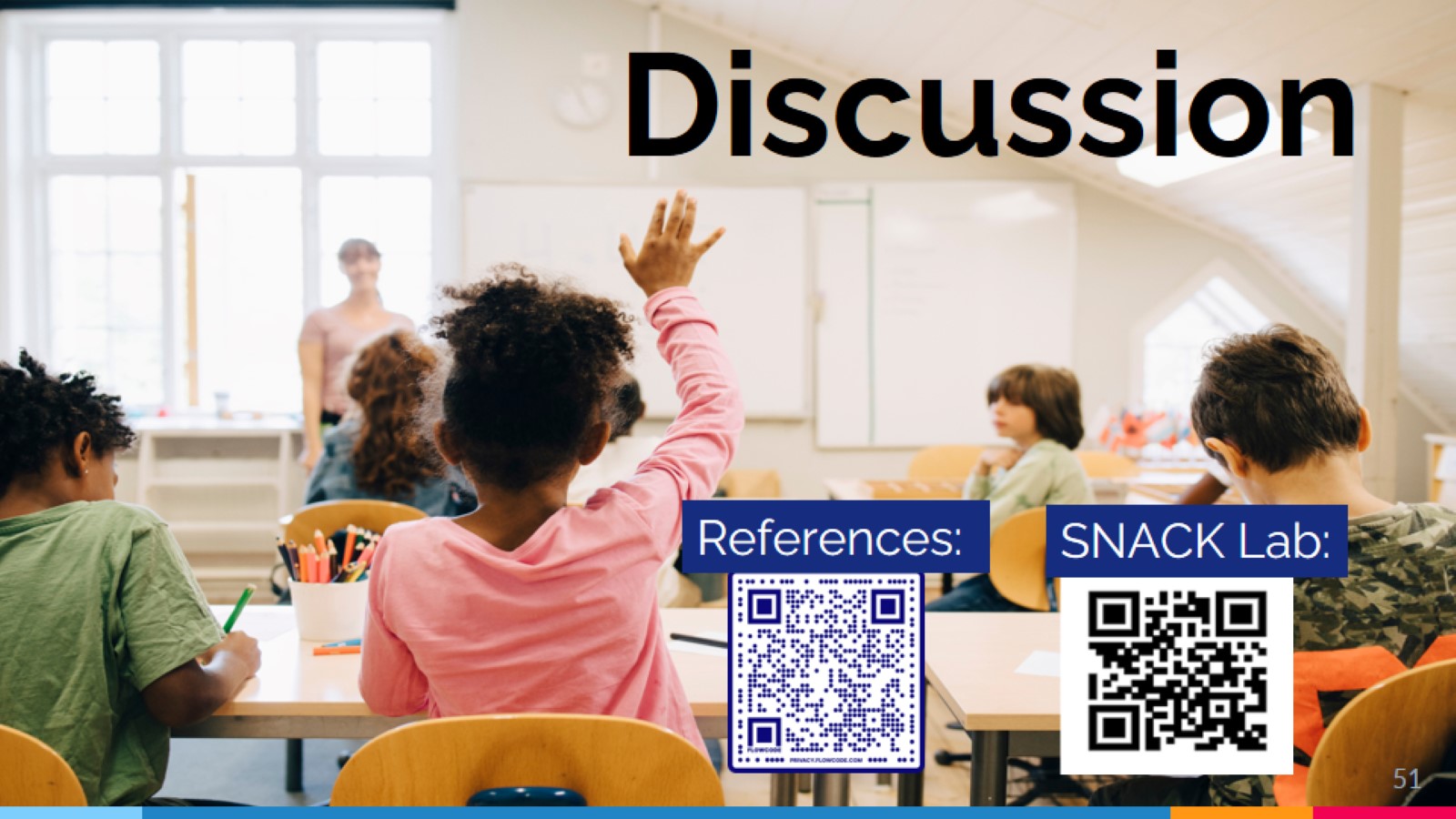 Discussion